Willkommen im Städtischen Kindergarten Hellerwiese
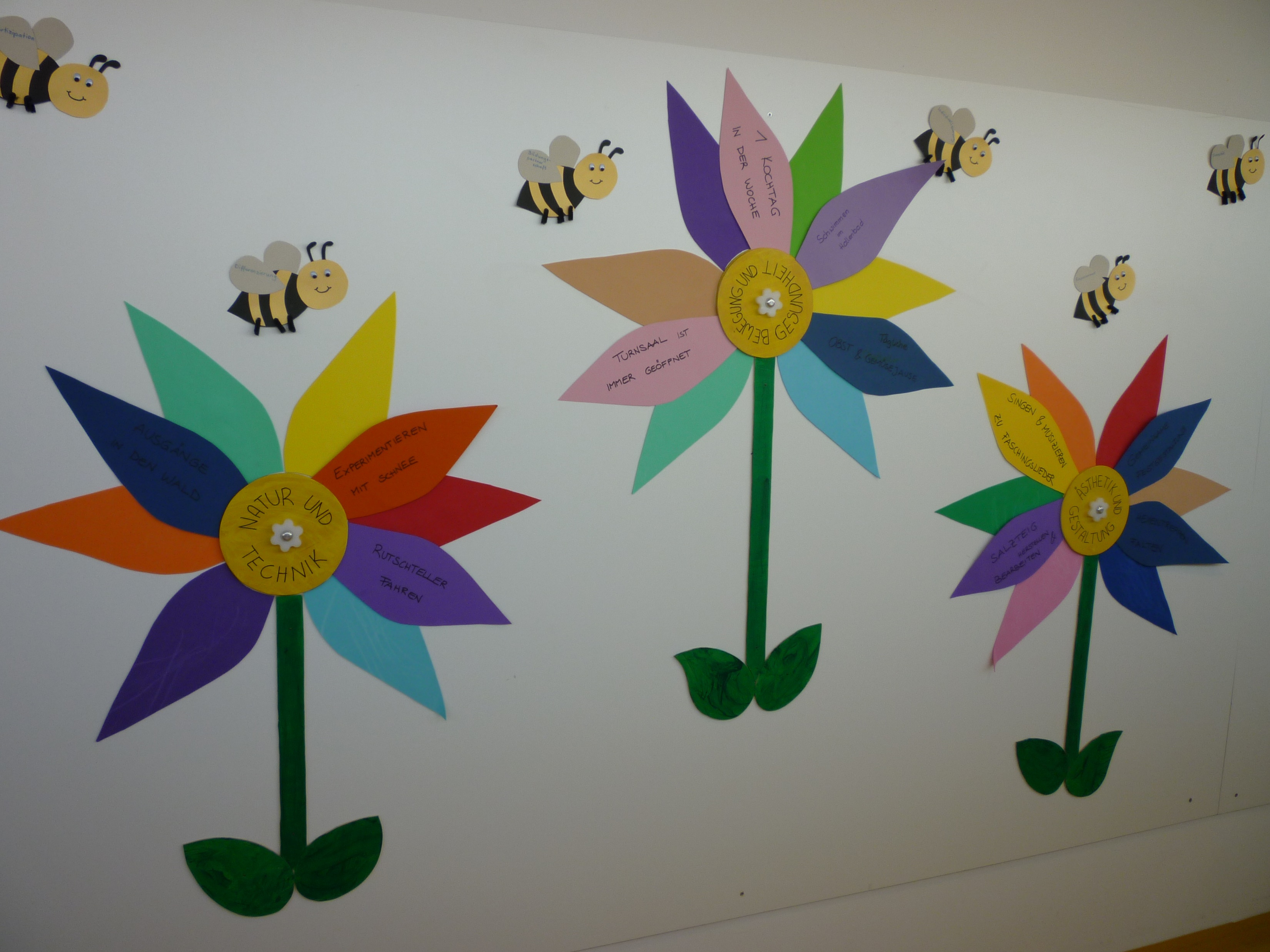 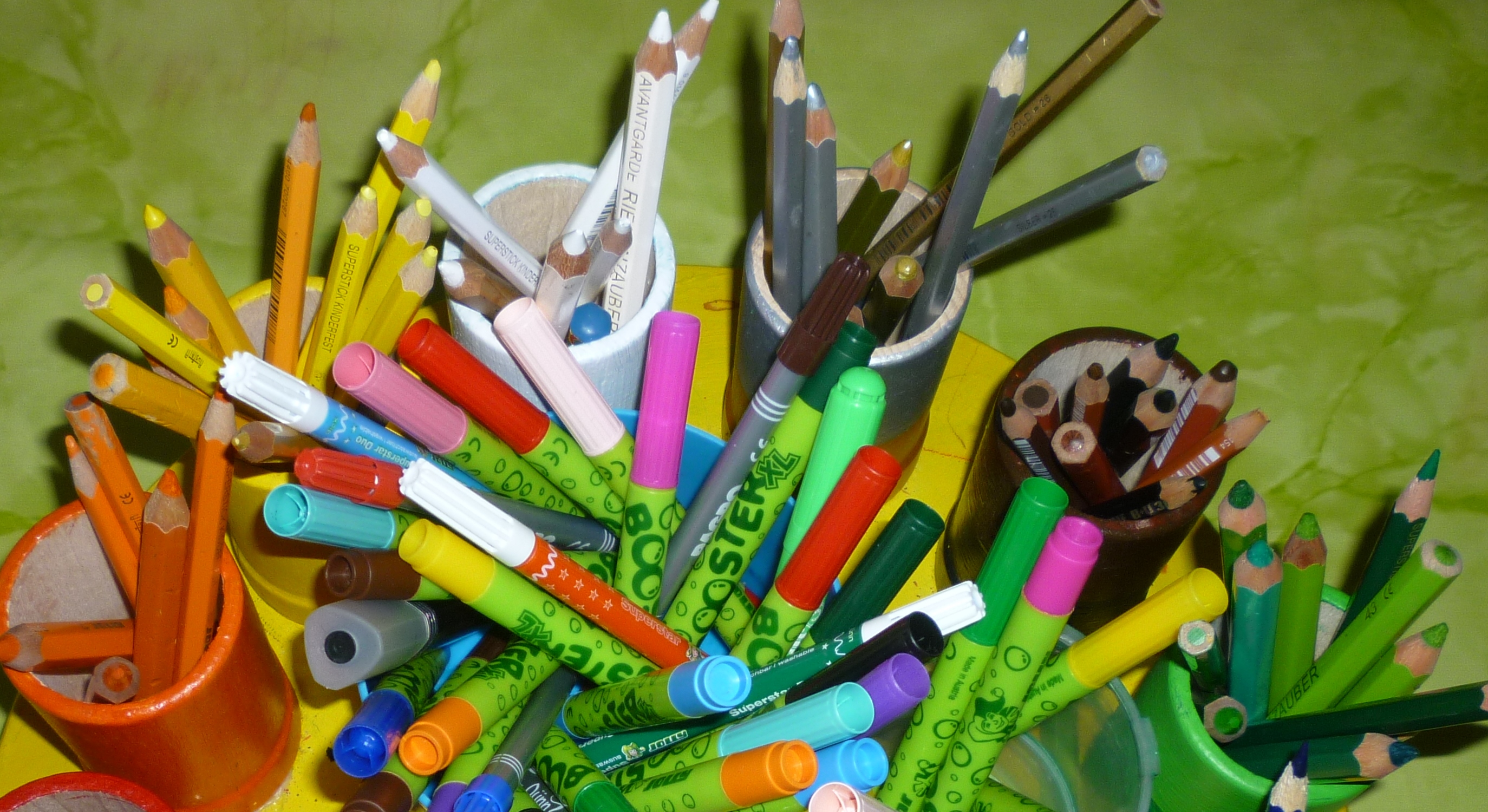 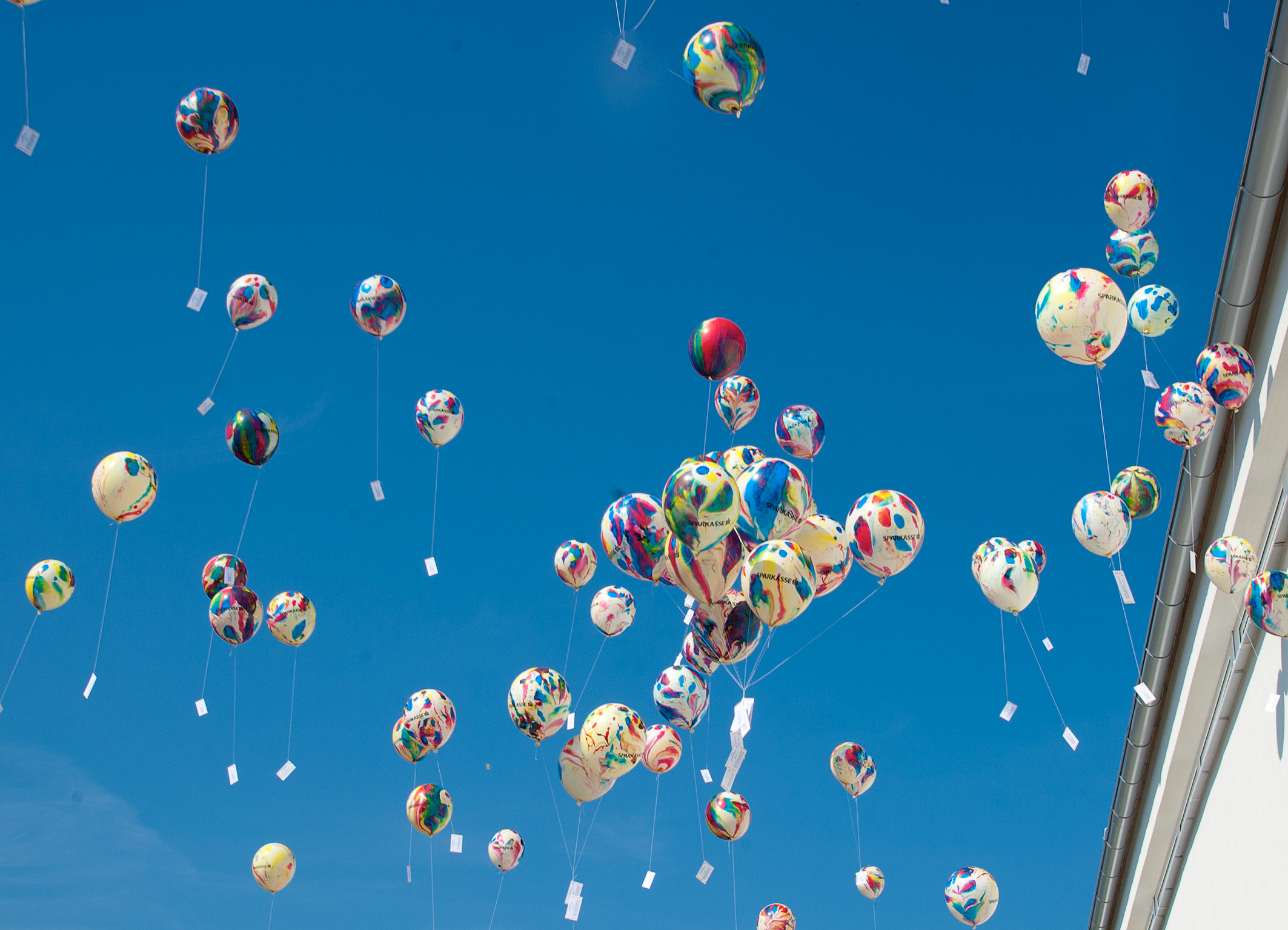 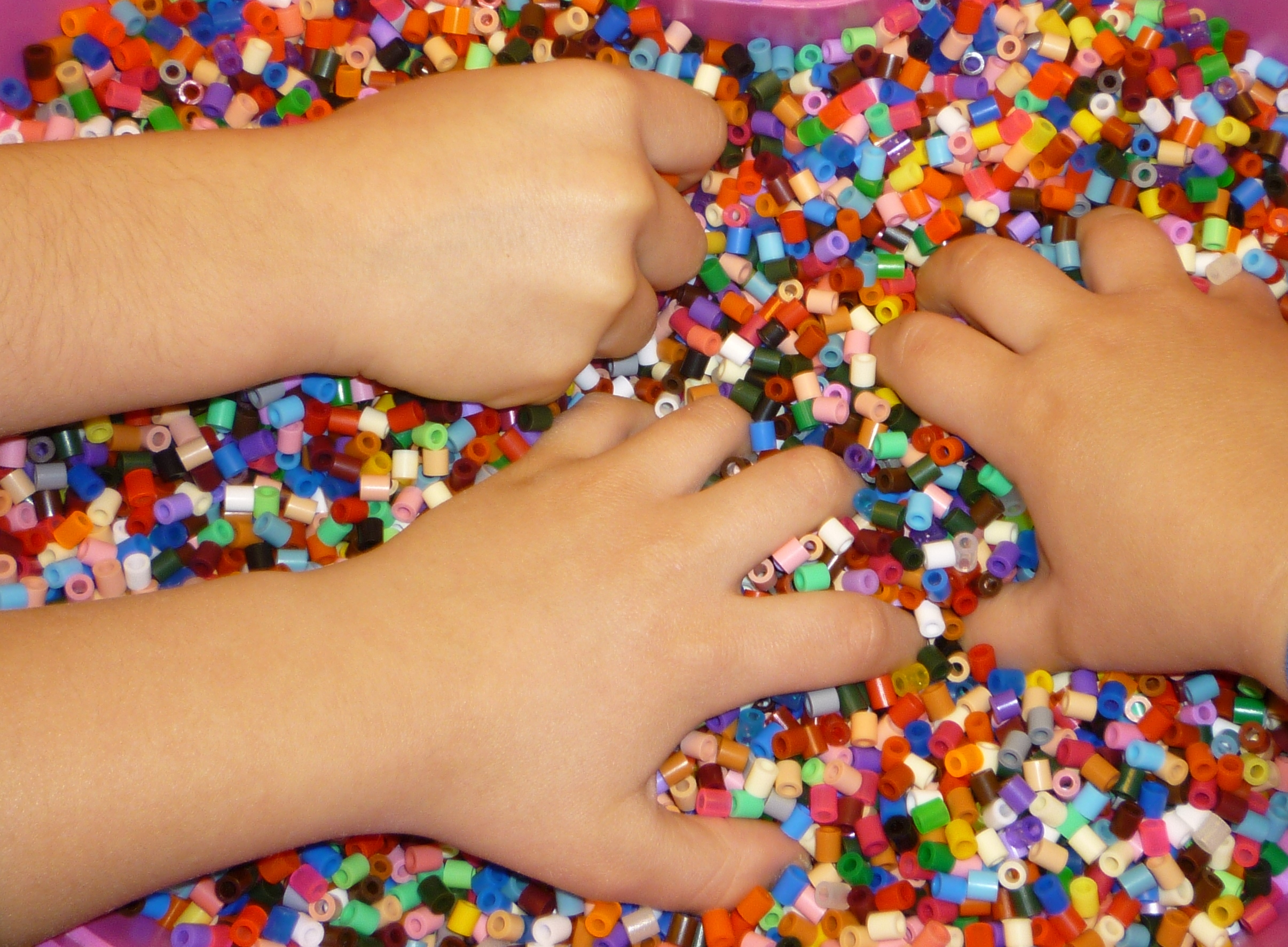 DATEN UND FAKTEN
DIE PÄDAGOGISCHE ARBEIT
EINGEWÖHNUNG
PERSONAL
9 PÄDAGOGINNEN
	1 Leiterin (vom Gruppendienst freigestellt)
	6 gruppenführende Pädagoginnen
	1 Pädagogin zur Unterstützung in der Integrationsgruppe
	1 Sprachförderpädagogin
7 pädagogische Assistenzkräfte
	6 Pädagogische Assistenzkräfte
	1 Springerin
2 REINIGUNGSKRÄFTE
VON DER KINDERBERTREUUNGSEINRICHTUNG ZUR BILDUNGSEINRICHTUNG
ERWEITERUNG 2010
START 2009
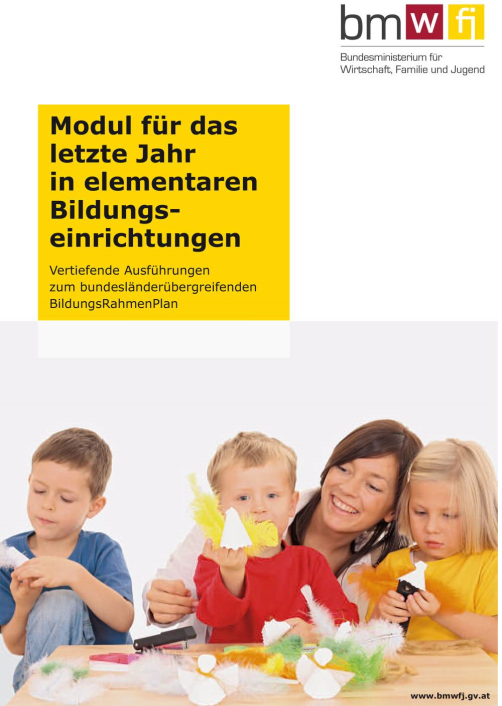 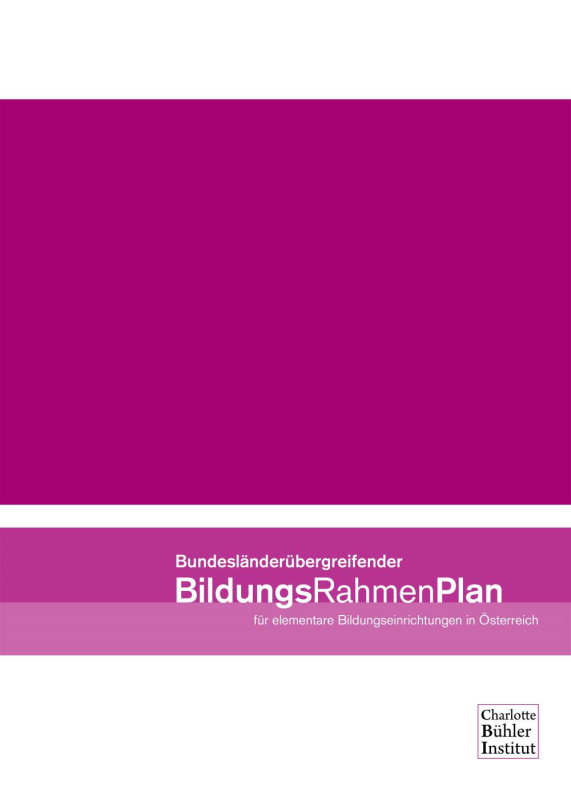 INHALT DES BRP
Pädagogische Orientierung
Bild vom Kind
Rollenverständnis der Pädagogin
Prinzipien
6 Bildungsbereiche
Transitionen oder Übergänge
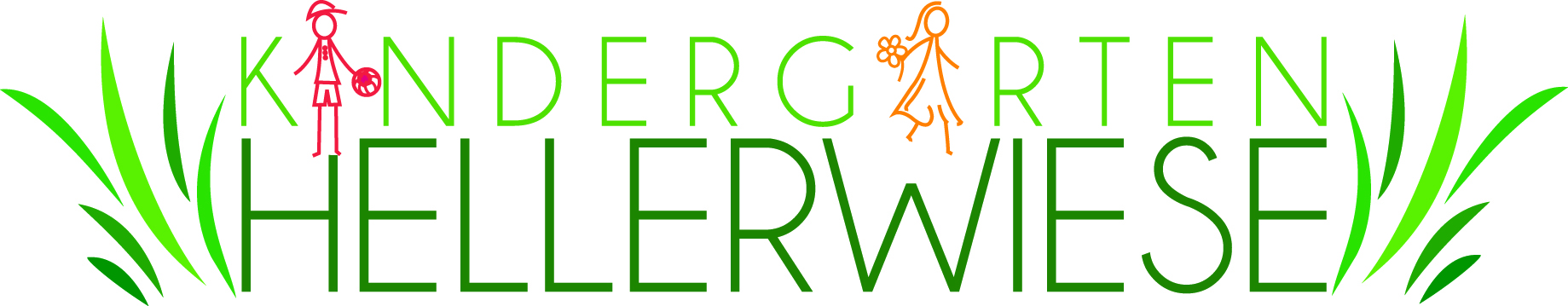 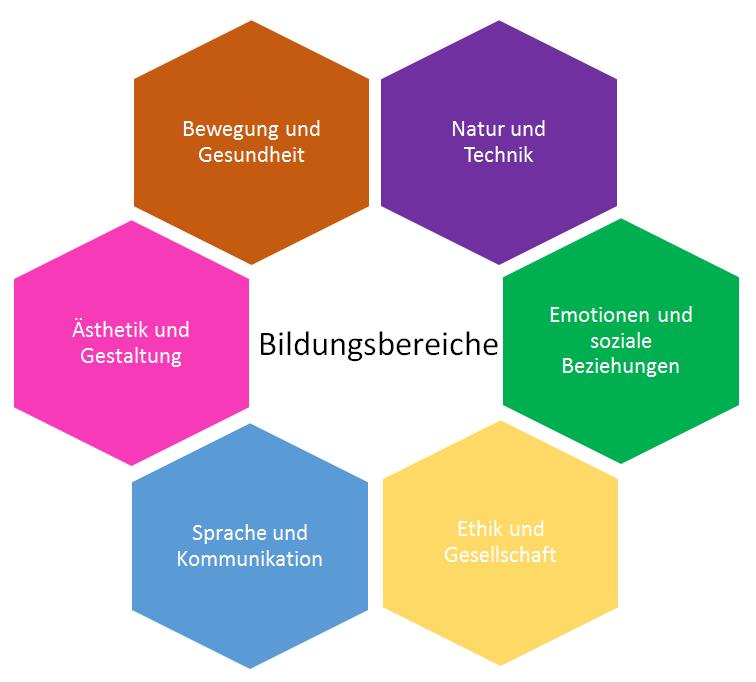 Kinder lernen forschend und entdeckend…..
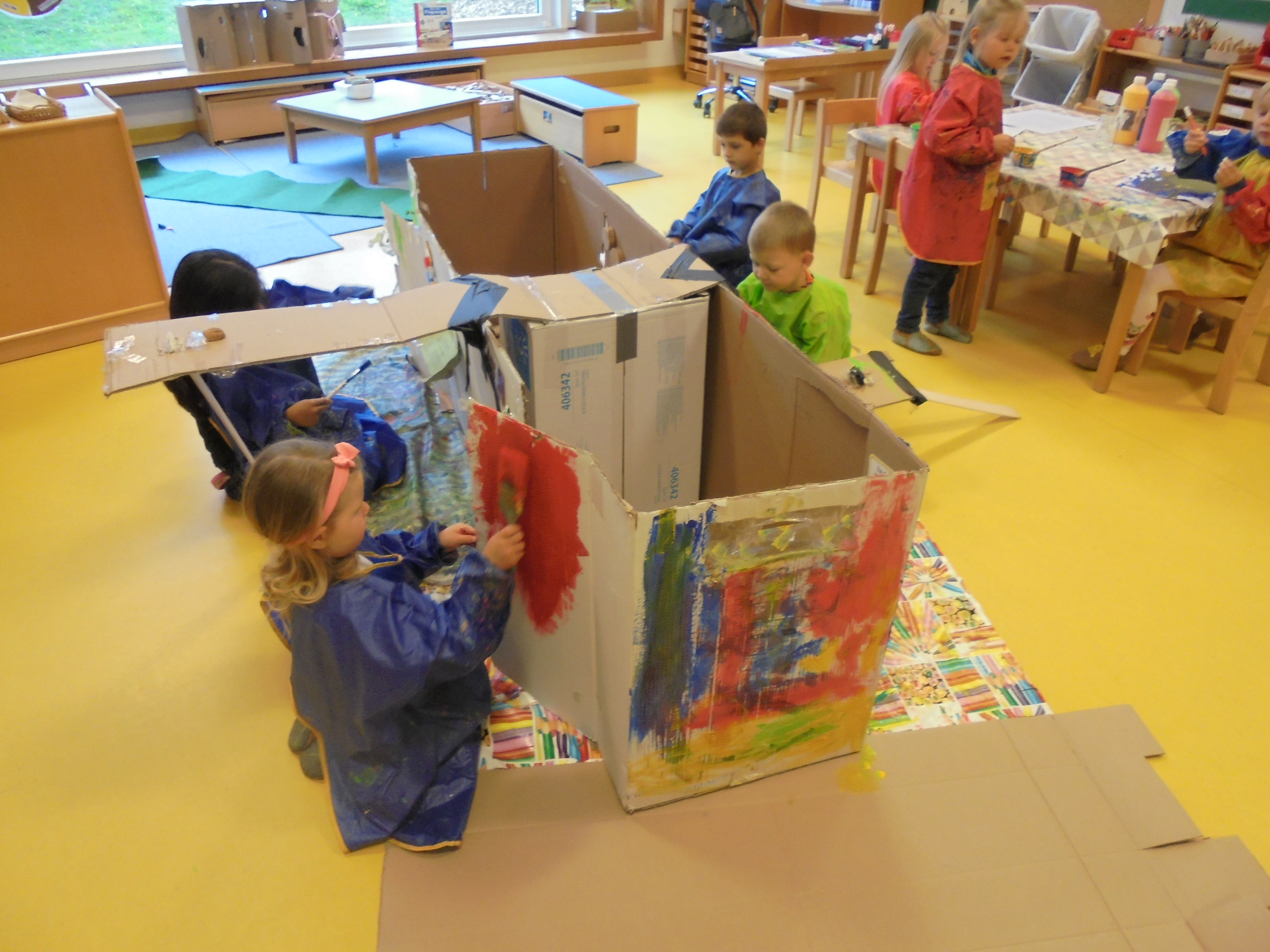 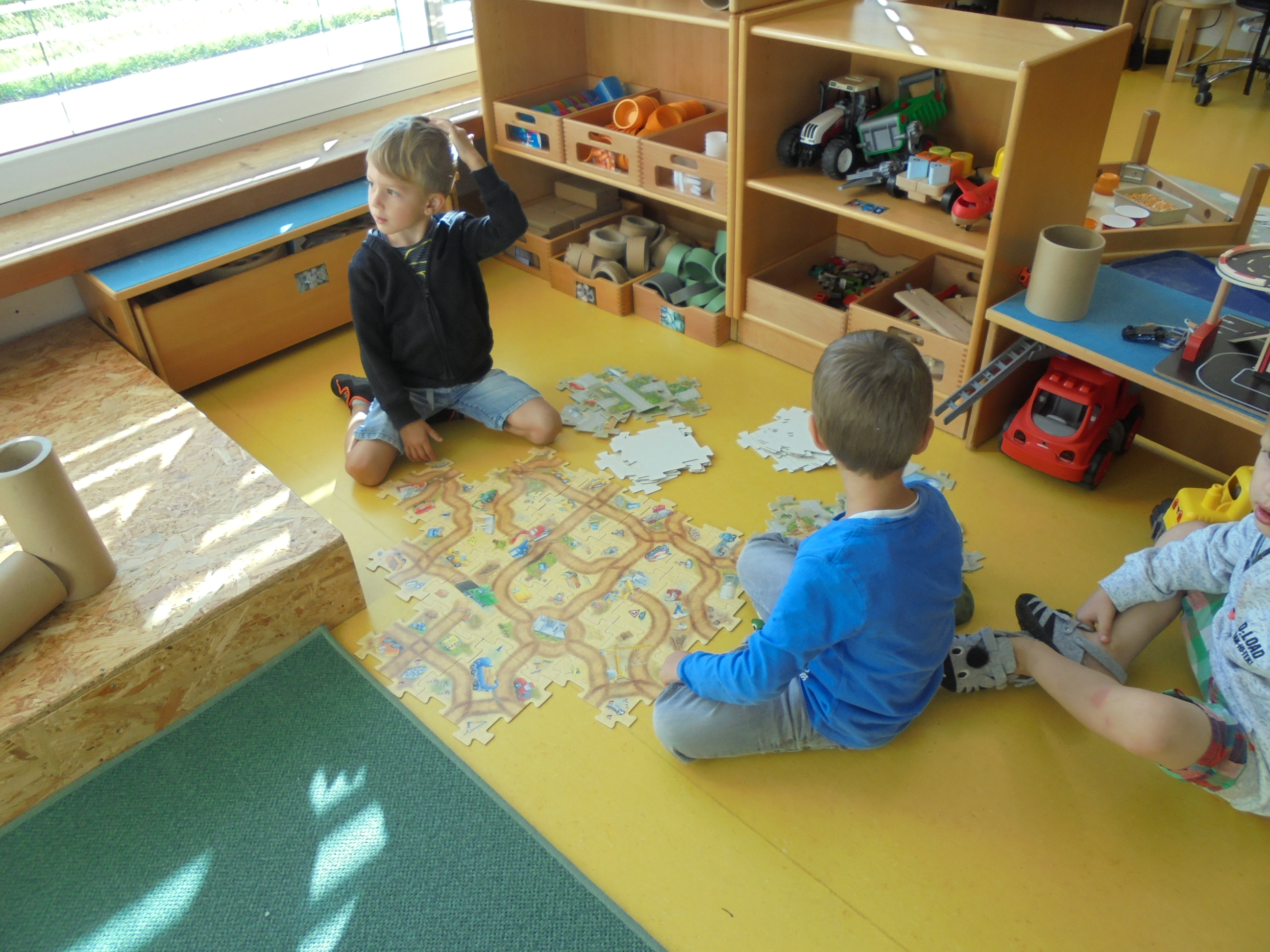 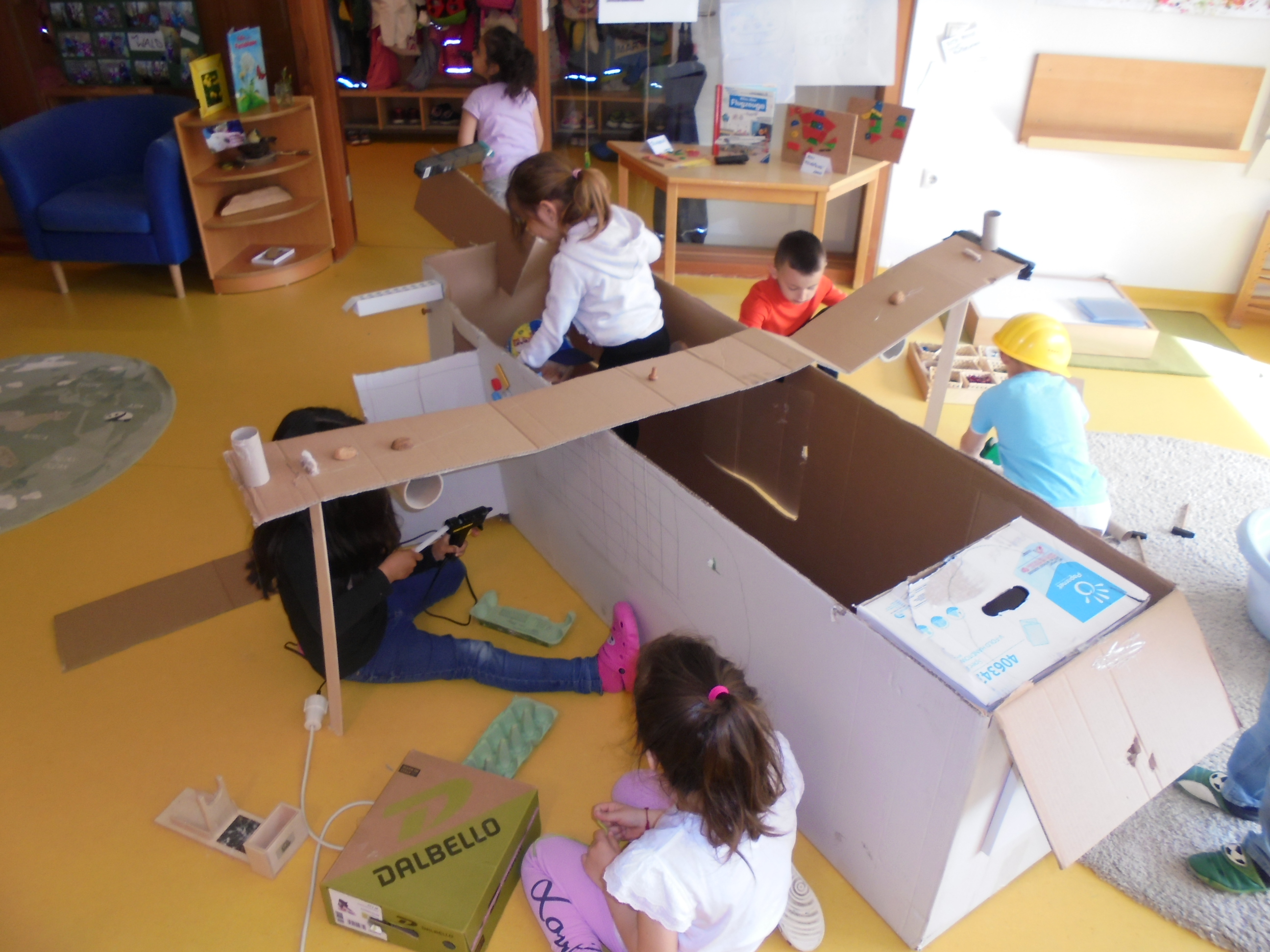 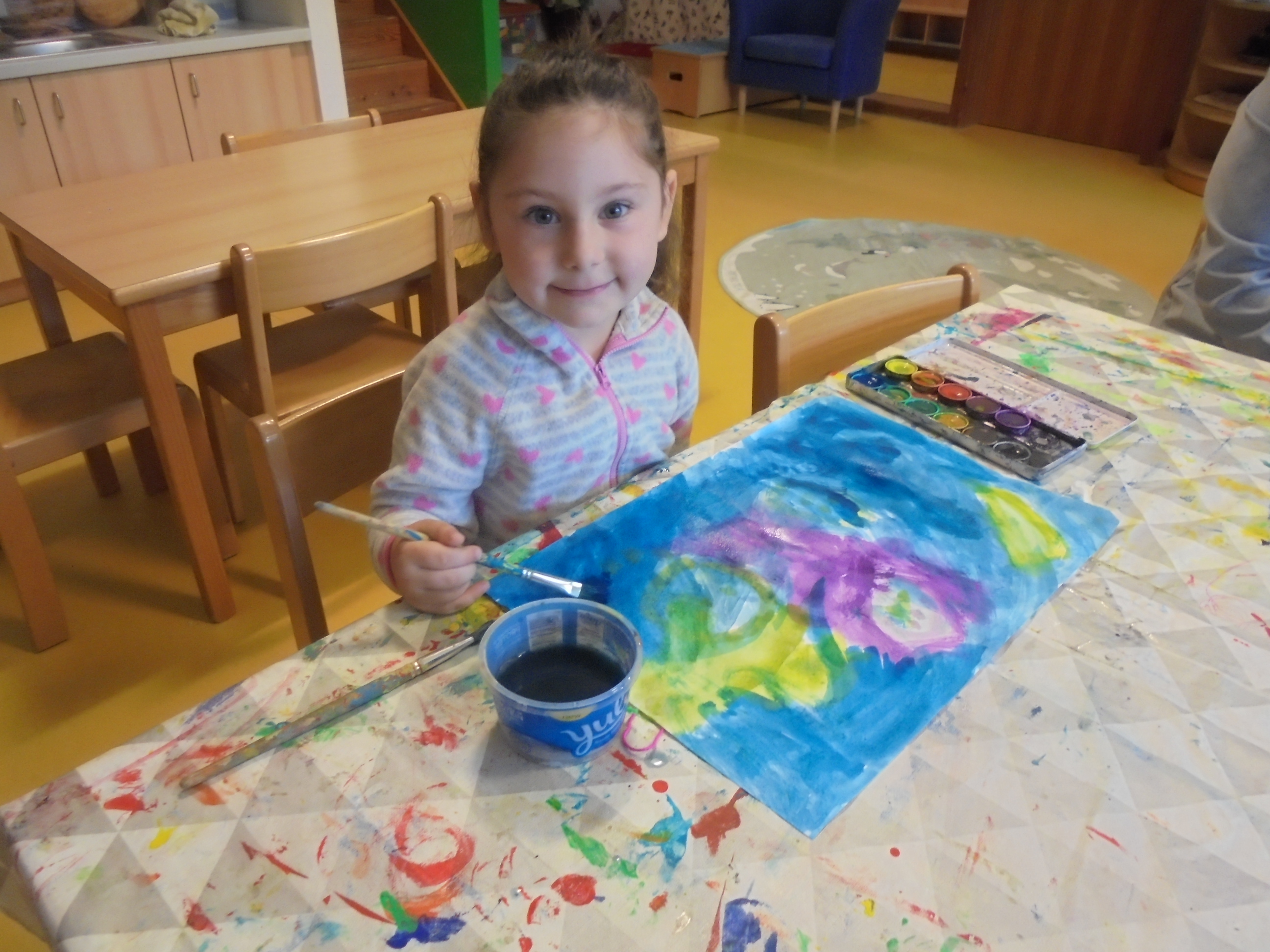 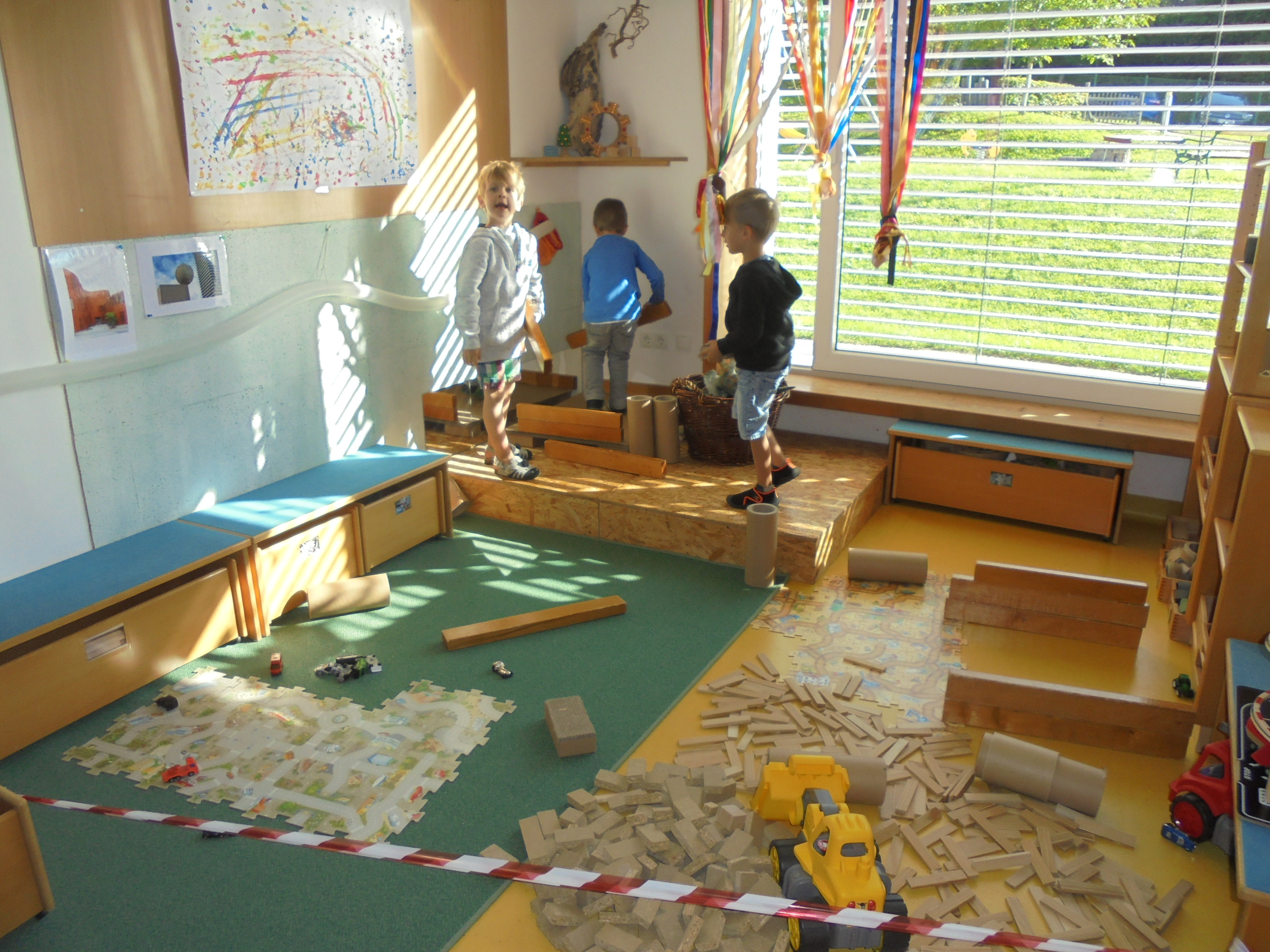 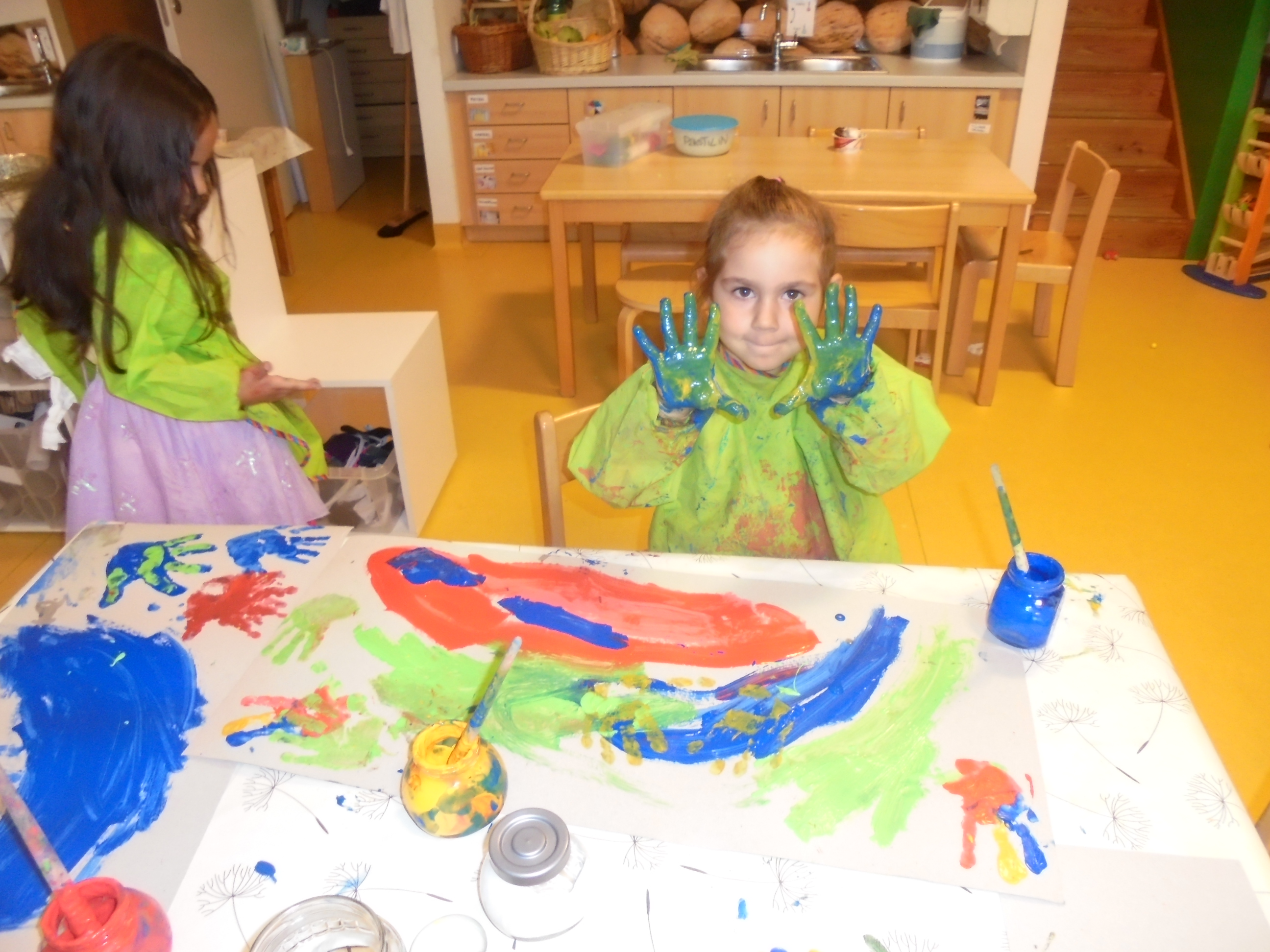 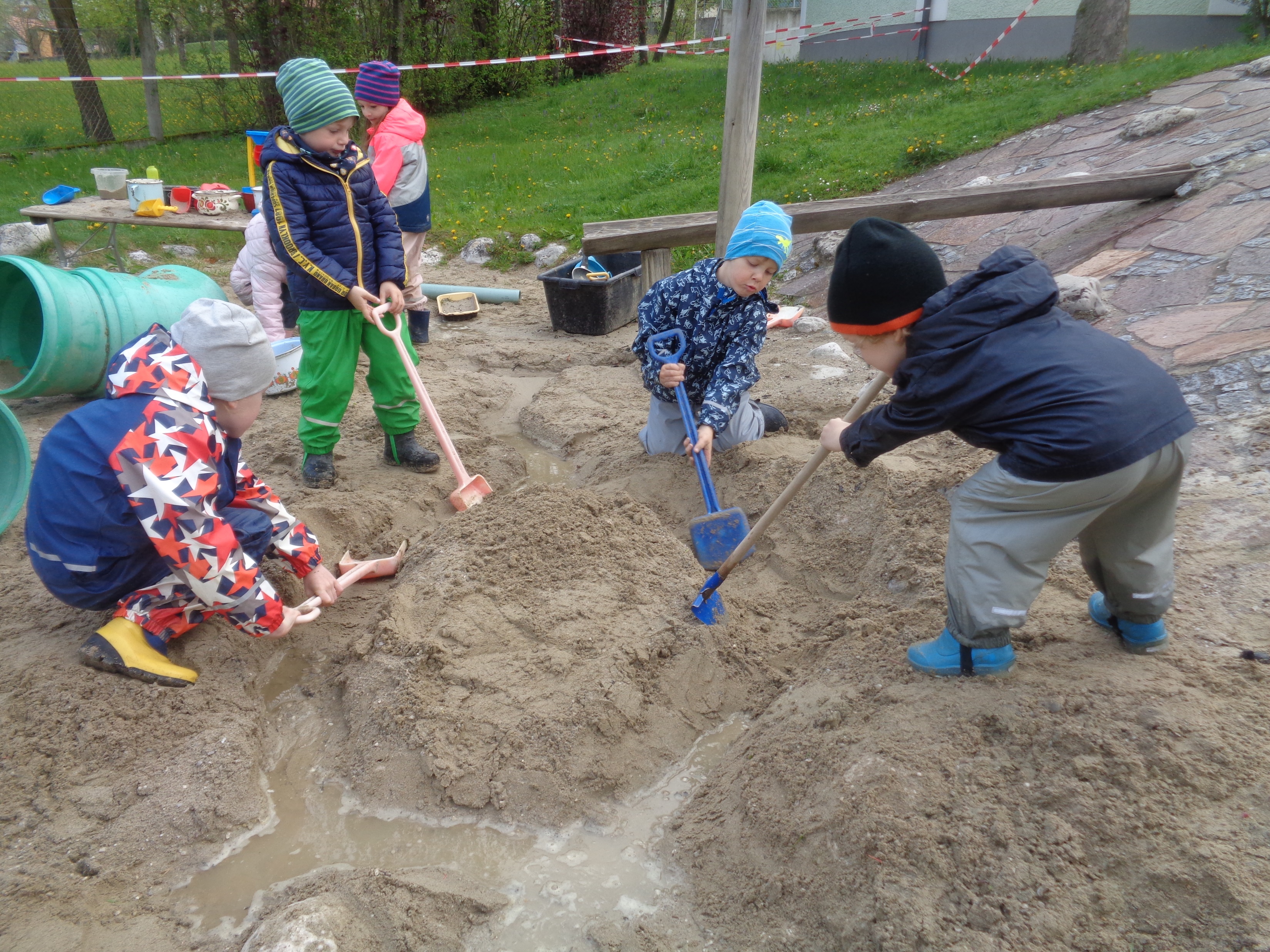 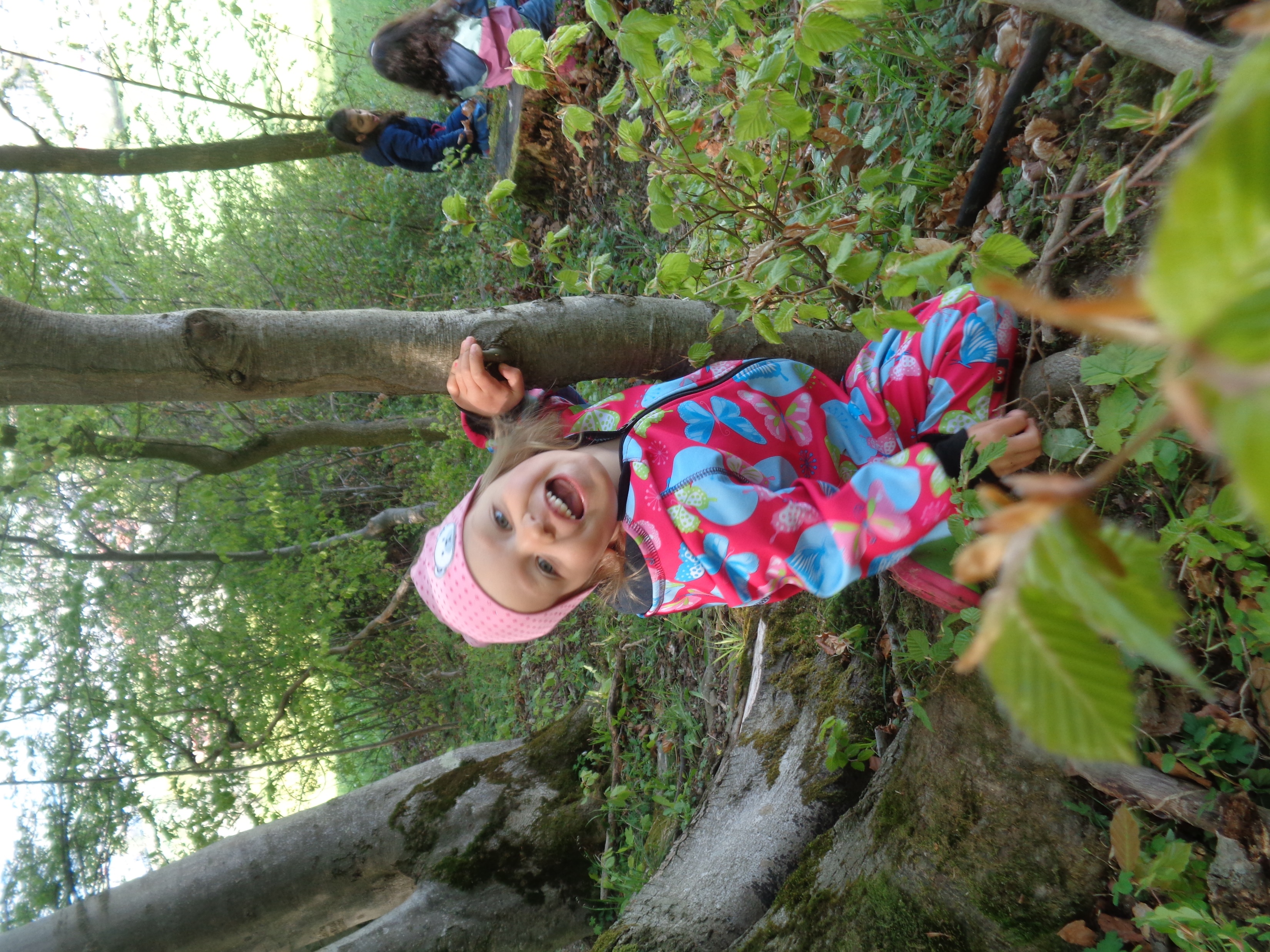 …von uns bekommen sie den Raum dazu!
Bild vom Kind
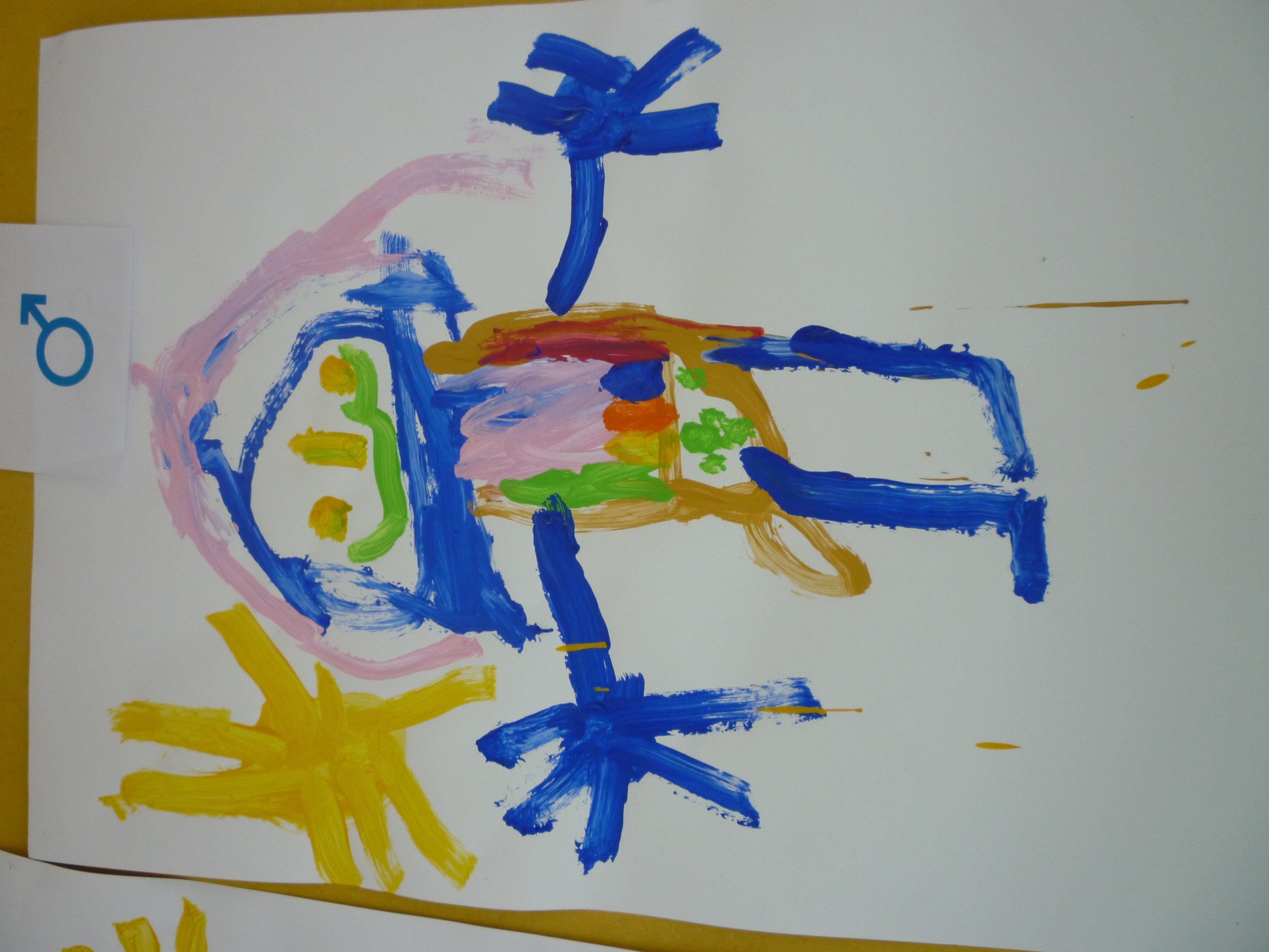 Kinder sind
kompetente Individuen
neugierig und lernfreudig, aktiv Lernende im Spiel, Forscherinnen und Forscher
Ko-Konstrukteure ihrer Bildung
im Austausch mit ihrer kulturellen Umwelt
gleichwertige (gleichwürdige*) MitbürgerInnenmit Rechten zB. auf umfassende Bildung von Anfang an, auf Meinungsäußerung und Partizipation, auf Ruhe, Freizeit, Spiel etc.
*) Quelle: J. Juul (2013)
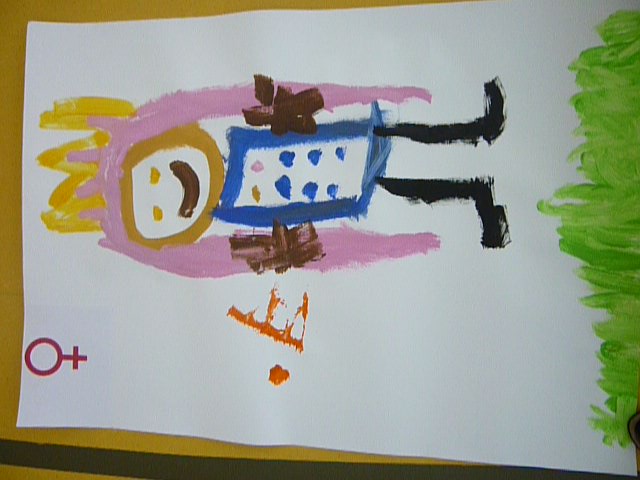 Rollenverständnis der PädagogInnen
Pädagoginnen und Pädagogen
schaffen ein Klima des Vertrauens
treten mit Kindern in Beziehung
gestalten ein anregendes Umfeld
geben Bildungsimpulse im Alltag
planen Bildungsangebote
achten auf Freiräume für die Ideen der Kinder
reflektieren ihre Bildungsarbeit 
sind selbst Lernende
sind sich ihrer Vorbildwirkung bewusst
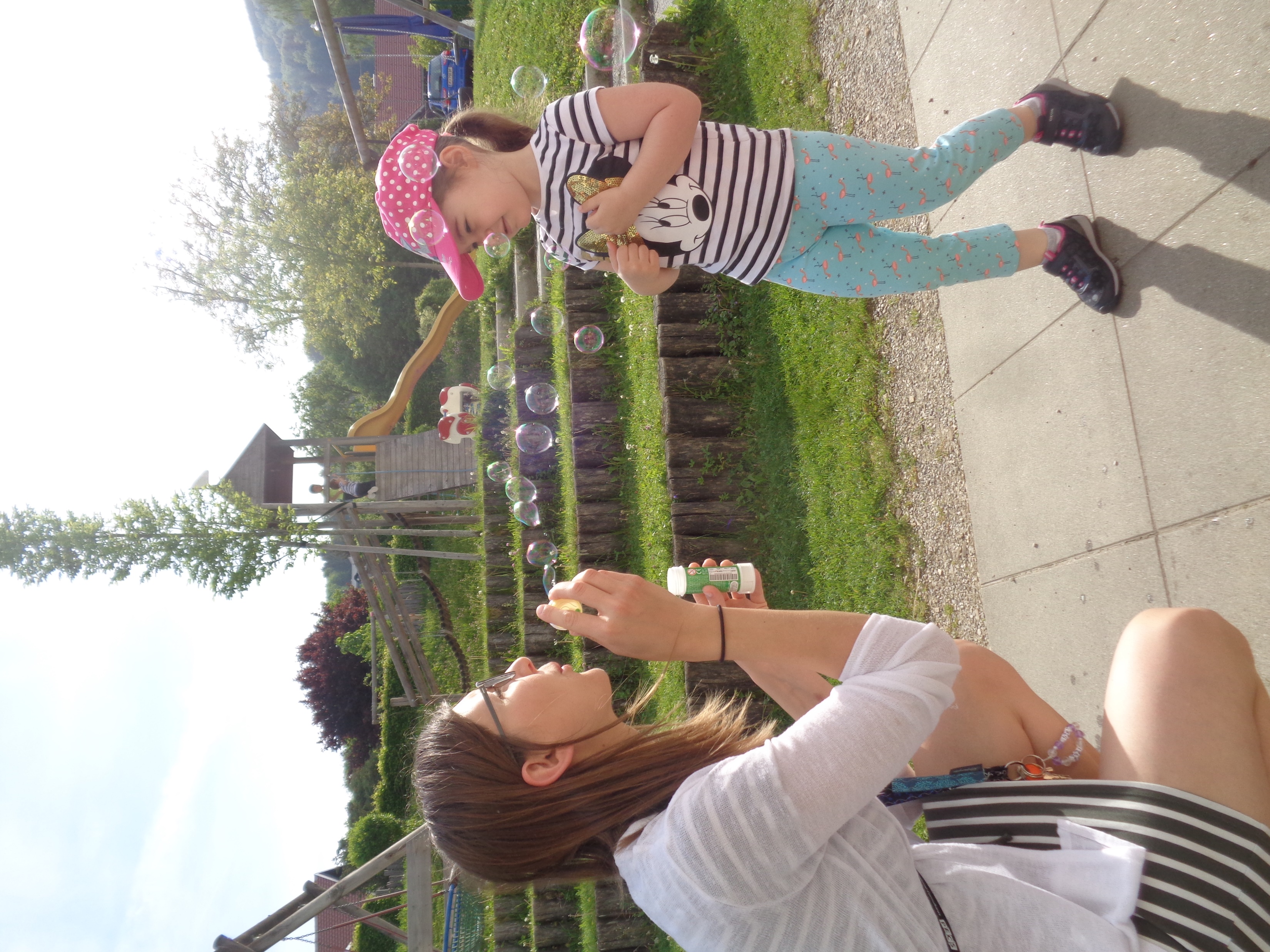 Ko-konstruktive Bildungsprozesse
Ko-Konstruktion bedeutet, dass Lernen durch Austausch (mit dinglicher und personeller Umwelt) stattfindet 
Alle Beteiligten – Kinder – Erwachsene – Umwelt (Institutionen) – lernen von und miteinander und beeinflussen einander wechselseitig



Man kann nicht nicht kommunizieren (Watzlawick)
Man kann nicht nicht Raumgestalten
Man kann sich nicht nicht bilden
Man kann nicht nicht lernen
.
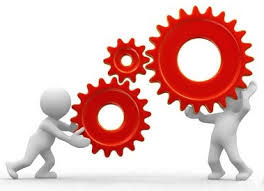 Ko-konstruktive Bildungsprozesse
In ko-konstruktiven Lernprozessen lernen die Kinder, 
dass Bedeutungen und Ideen miteinander geteilt, untereinander ausgehandelt und erweitert werden können
dass dadurch das Verständnis von einer Sache bereichert und vertieft werden kann
dass die Welt auf viele Arten erklärt werden kann
dass ein Phänomen oder Problem auf viele Weisen gelöst werden kann
dass sich engagieren und „einmischen“ sinnvoll und notwendig ist  Partizipation!
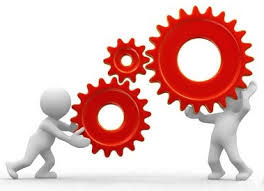 Der Wert des Spiels für die kindliche Entwicklung
Der Mensch erkennt, erobert und reflektiert die Welt zuerst im Spiel
Kinder spielen, weil sie sich entwickeln und sie entwickeln sich, weil sie spielen.
Kinder bilden sich selbst und lernen spielend
Spielen ist die dem Kind eigene Art, sich mit seiner Umwelt auseinanderzusetzen, sie zu erforschen, zu begreifen, zu erobern.
Spielen ist ganzheitliche Persönlichkeitsbildung
Spielen ist Lernen auf allen Ebenen
Lerndispositionen nach M.Carr (Neuseeland)unddemDeutschenJugendinstitut2007
Lerndispositionen bilden die Voraussetzung für Lernen.
Sie können als ein Repertoire an Lernstrategien bezeichnet werden.
Interessiert sein 
Engagiert sein
Standhalten bei Herausforderungen  und Schwierigkeiten
Sich ausdrücken und mitteilen
An einer Lerngemeinschaft mitwirken und Verantwortung übernehmen
„Spiel ist die Arbeit des Kindes“ Schäfer, G.E. (2007) Bildung beginnt mit der Geburt. Berlin: Cornelsen Verlag
Die ersten Tage im Kindergarten
Der Kindergartenbeginn wird mit der gruppenführenden Pädagogin vereinbart!

Grundphase: 3 Tage

Bezugsperson + Kind = 1 Stunde Gruppenraum

Bezugsperson: eher passiv

Pädagogin: abwartend, beobachtend

Kein Trennungsversuch!

Der Kindergarten wird vom Kind als „Neue Situation“ wahrgenommen und
überfordert das Kind, wenn es den Anforderungen alleine gegenübersteht.

Der Eingewöhnungsprozess des Kindes in den Kindergarten muss daher unter der Beteiligung einer, für das Kind vertrauten, Bezugsperson geschehen.

Ihre bloße Anwesenheit im Raum genügt, 
um für das Kind einen „sicheren Hafen“ zu schaffen. Eine sichere Bindung.
Erster Trennungsversuch 4. –5. Tag
Niemals an einem Montag
Bezugsperson verabschiedet sich und verlässt den Raum
Bezugsperson bleibt in der Nähe
Trennungsdauer maximal 30 Minuten
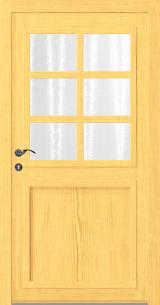 Mutter/ Vater
Kind
Pädagogin
Kürzere
Eingewöhnung

Hinweis:
	Kind nimmt wenig Kontakt zur Bezugsperson auf.



Dauer: ca. 6 Tage
Längere 
Eingewöhnung

Hinweis:
	Kind sucht häufig Blick-und Körperkontakt zur Bezugsperson

Trennung gestaltet sich
schwierig


Dauer: 2 –4 Wochen
Stabilisierungsphase
Das Kind bleibt alleine im Kindergarten

Trennungsrituale 
	werden akzeptiert

Das Kind nimmt am Mittagessen teil, falls es ganztags die Einrichtung besucht

Das Kind nimmt nach zwei weiteren Tagen an der Ruhephase teil
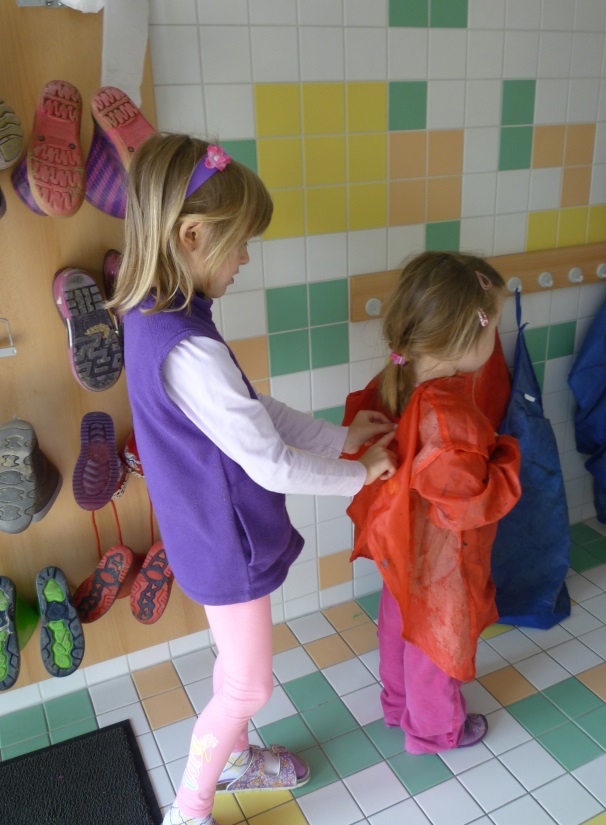 Anfang vom Ende 
der Eingewöhnung

Bezugsperson verlässt den Kindergarten

Sie bleibt aber jederzeit erreichbar
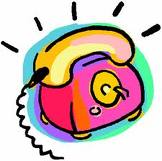 Und nach einer gelungenen Eingewöhnung sieht  dann unser Tagesablauf …
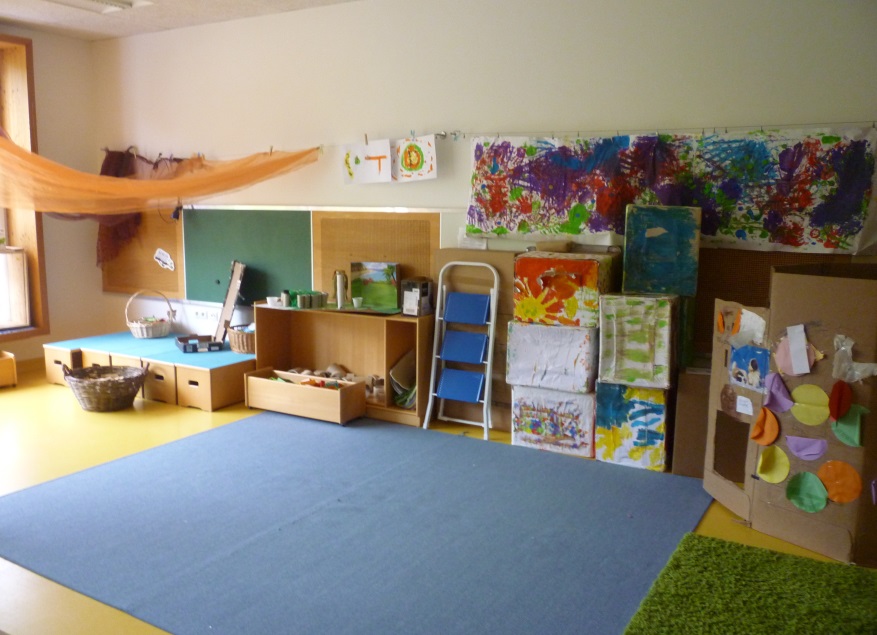 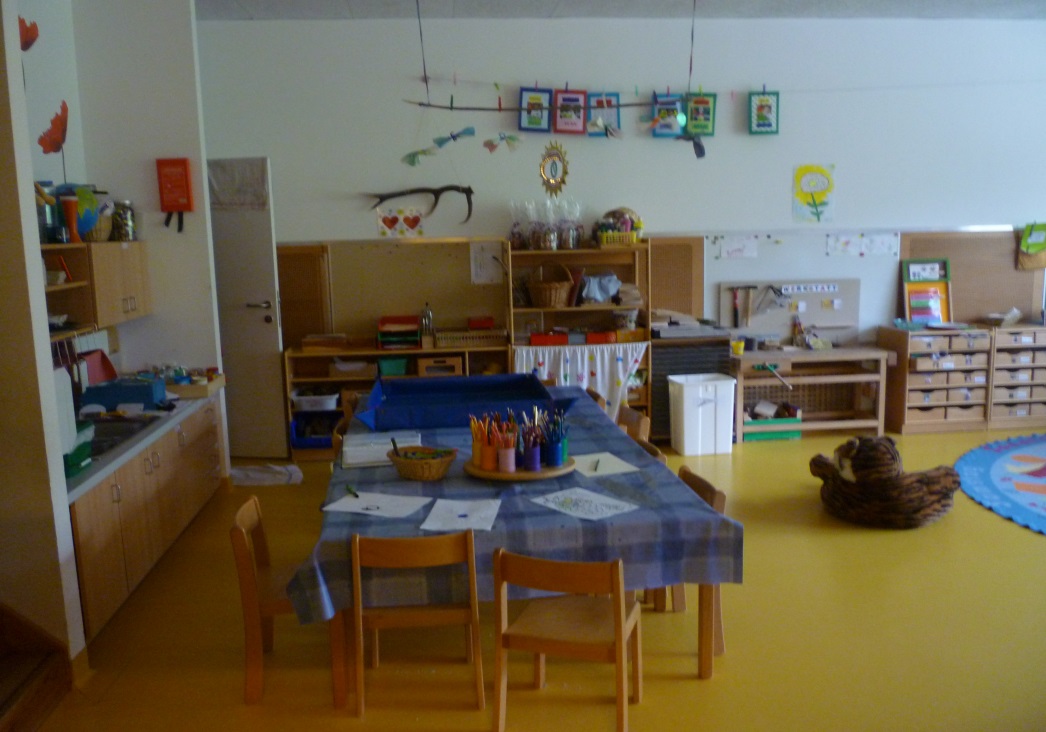 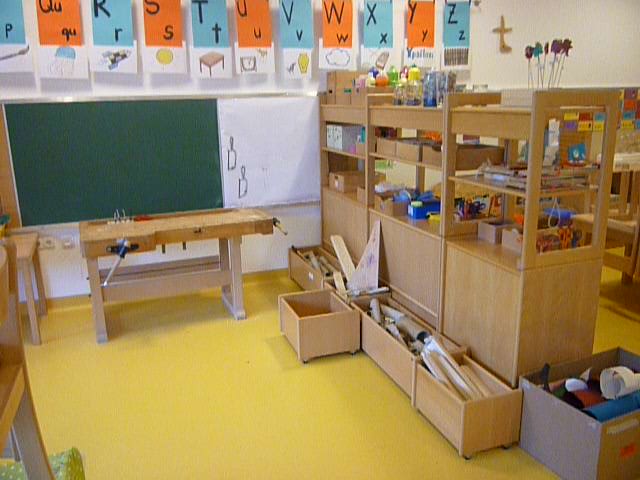 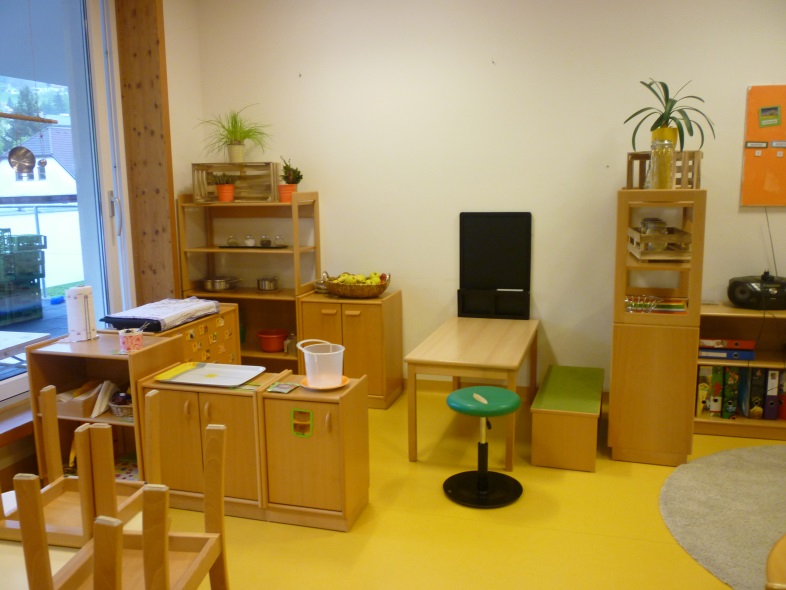 …wie folgt aus:
Guten Morgen! 
Schön dich zu sehen!
7. 00Uhr -  7.30 Uhr: 
Ankommen und spielen in der Frühdienstgruppe



7.30 Uhr - 9.00 Uhr:
Freies Spiel in den Gruppen,
Erst einmal Ankommen und 
„Warm werden“
Jause und Gemeinschaftsrituale
Hallo! Hallo! Schön, dass du da bist!
07.30 Uhr – 10.00 Uhr:
Gemütliches Jausnen


8.30 Uhr: 
Ende der „Bringzeit“

Anschließend:
Gemeinsame Runde
Wertvoll und wichtig für jedes Kind
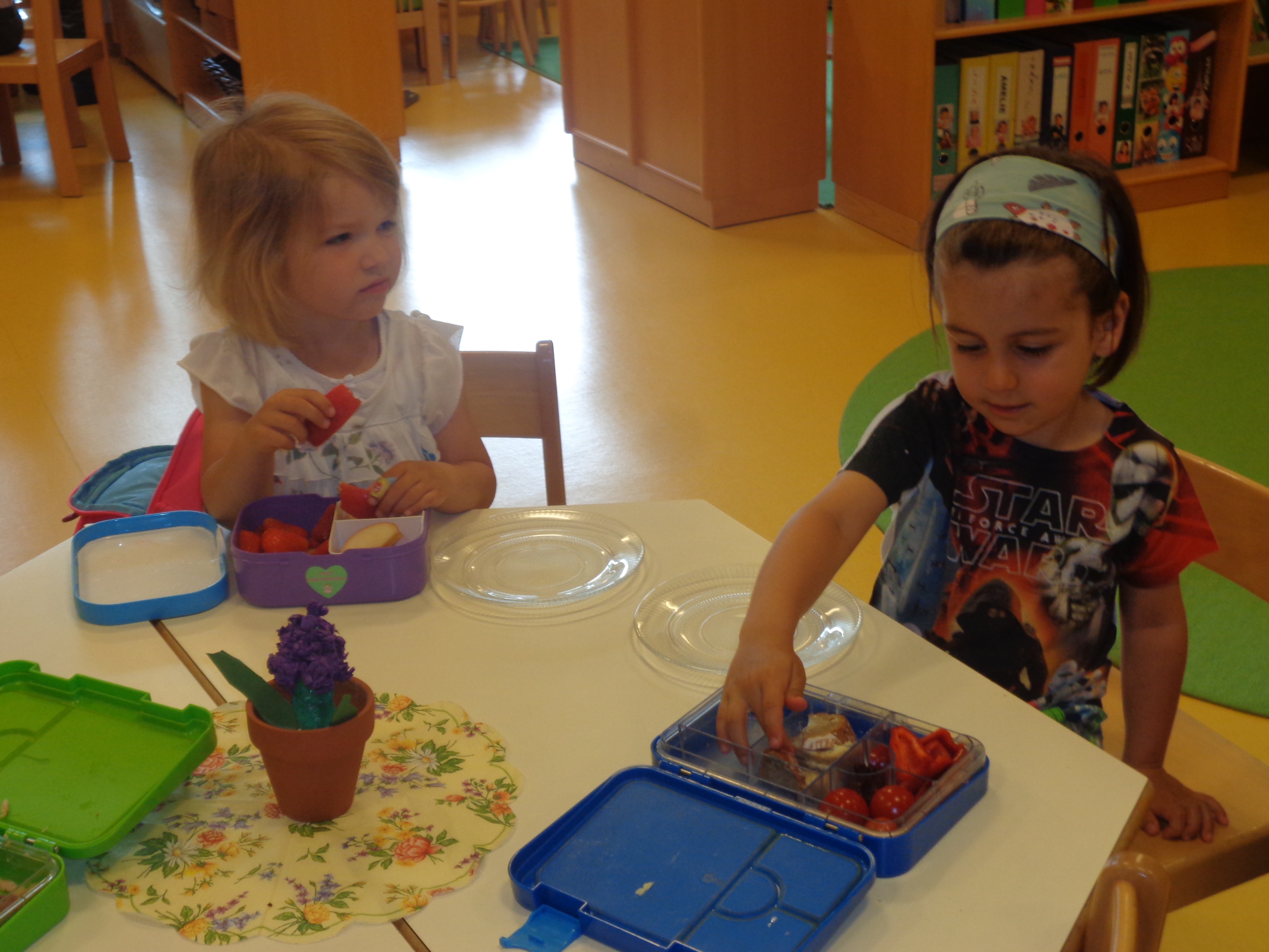 Spielen, die wichtigste Lernform des Kindes
Bis  11.30/12.30 Uhr:
Lernen im Kindergarten durch Spielen, Vertiefen, Forschen, Ausprobieren, Entdecken, …

In dieser Zeit wird gespielt, vertieft, erforscht, ausprobiert, gelernt, Gemeinsamkeit erlebt und gelebt

Durch wahrnehmendes Beobachten knüpfen wir an den 
Themen der Kinder an, geben Impulse 
und nutzen ihre Stärken, um die 
kindliche Lernfreude zu erhalten.


     Einen großen Stellenwert im Tagesablauf 
   hat die gemeinsame Gestaltung 
   des Entwicklungsportfolios!
Entwicklungsportfolio
dialogisch angelegte Begleitung von Bildungsprozessen beginnend in der Krabbelstube bis zum Ende der Volkschulzeit

Gezieltes Sammeln  von Entwicklungs-Spuren des Kindes 
                    Datum, Titel .... Auskunft des Kindes

Der Blick richtet sich auf die Entwicklung von Wissen und Können des Kindes.

Interesse liegt darin die Entwicklung des einzelnen Kindes im Blick zu haben.

Erwachsene verständigen sich (mit Kindern) darüber, was wichtig ist (Systematik, z.B. nach Bildungsbereichen). 

Meilensteine der Entwicklung des Kindes werden sichtbar! Das Kind erhält die Mappe am Ende der KG-Zeit und nimmt diese Dokumentation in die Schule mit
Es gibt viel zu tun…
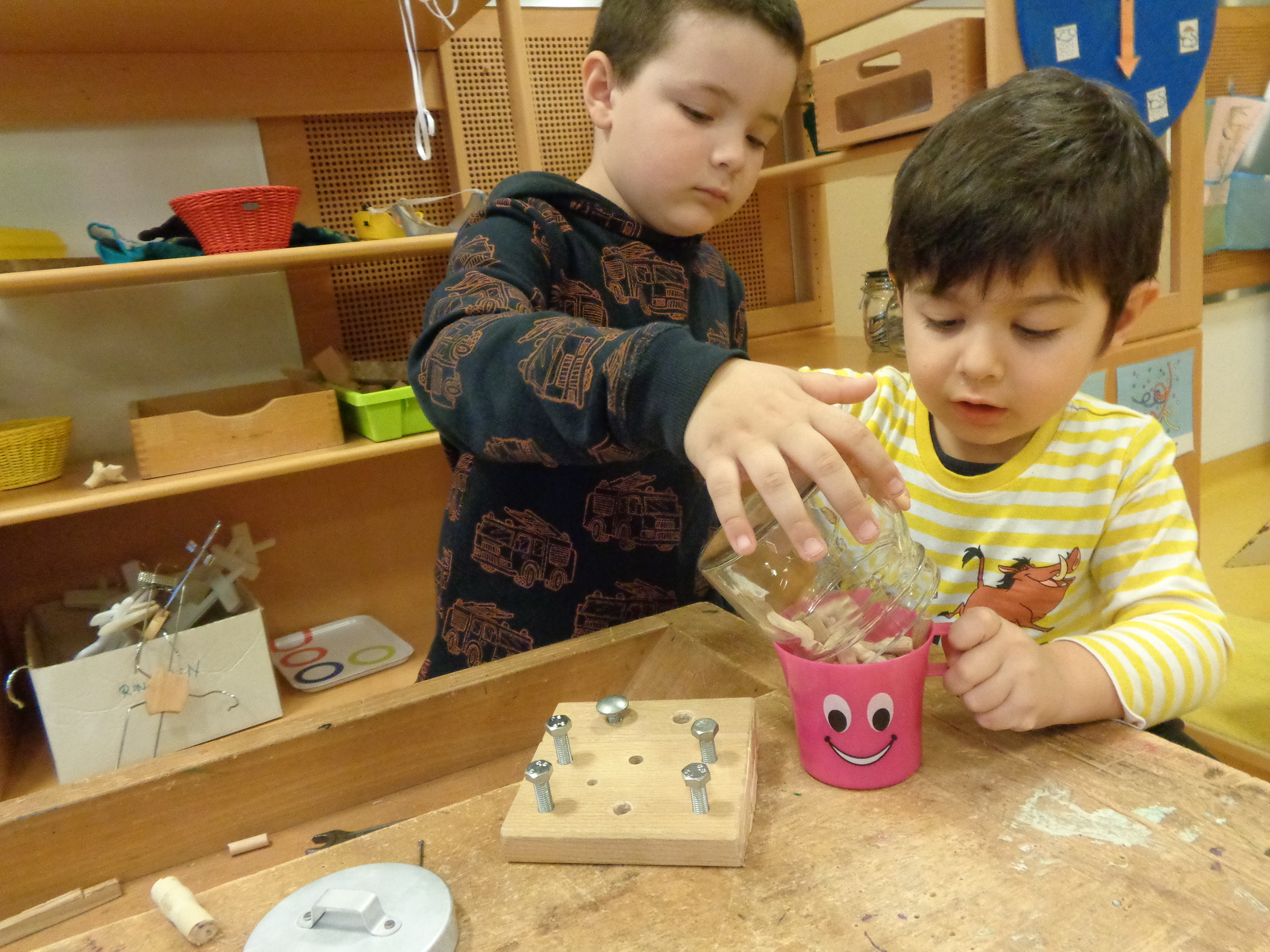 … zu beobachten,
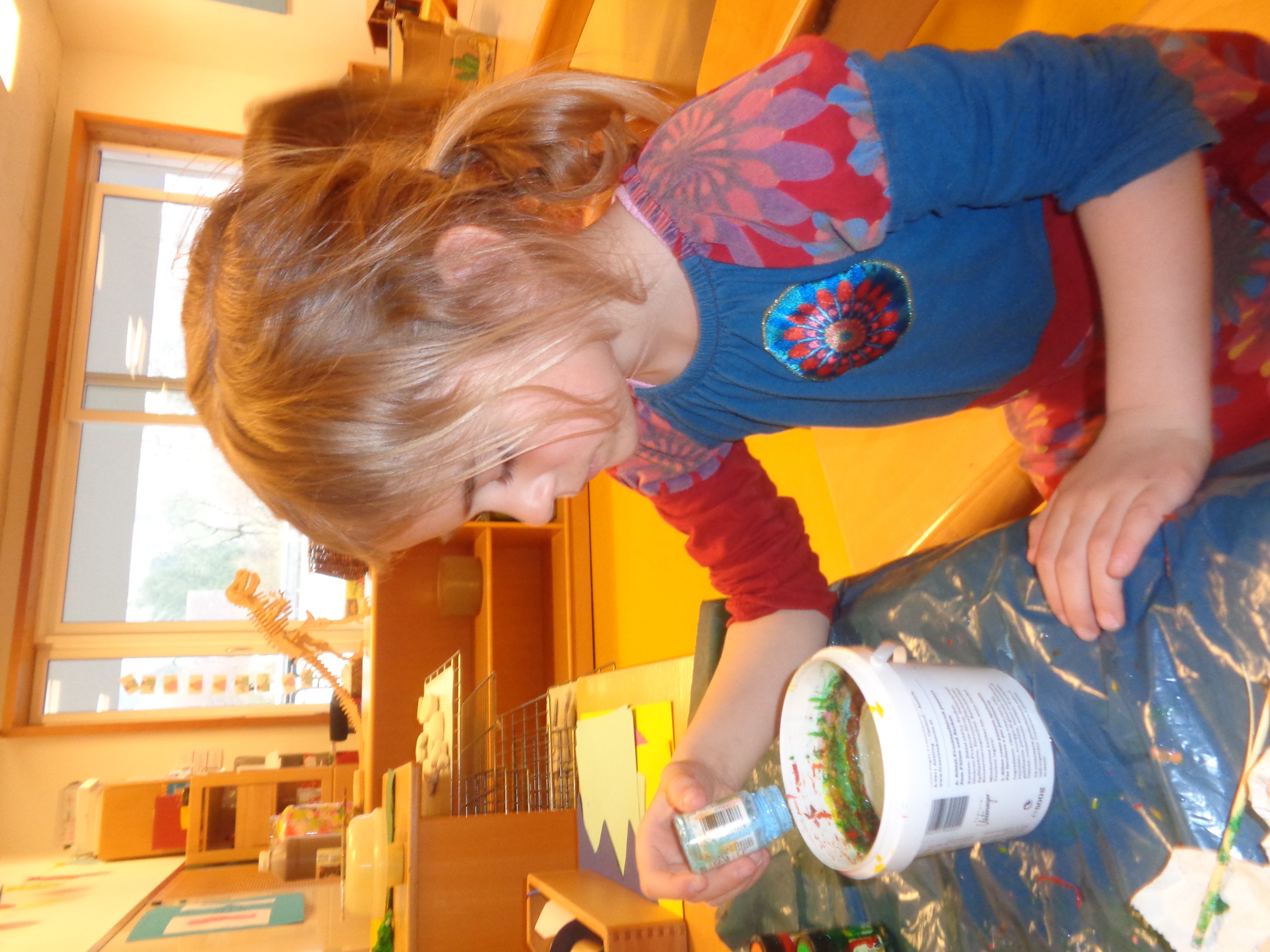 … zu 
unterstützen
… zu 
entdecken
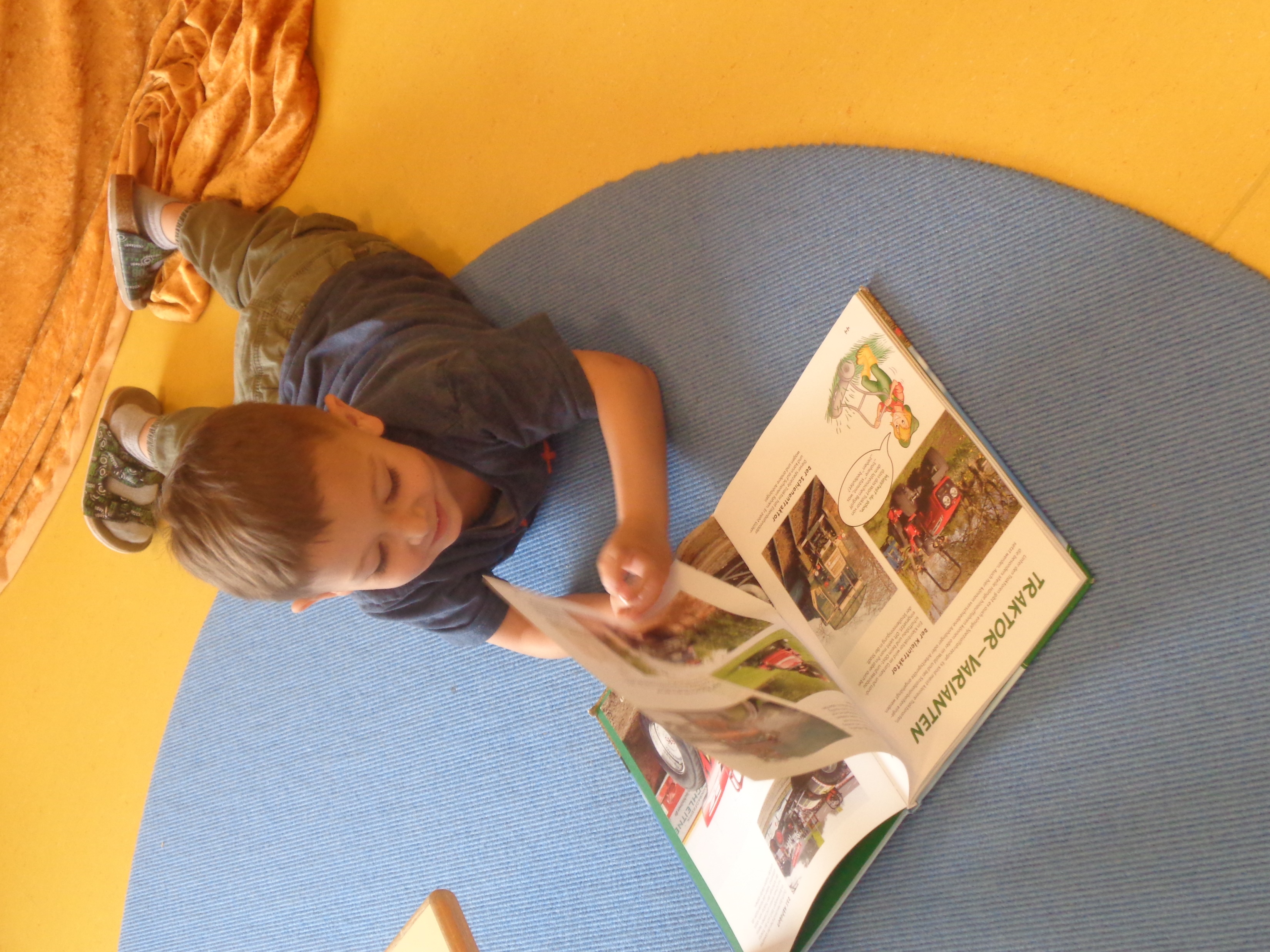 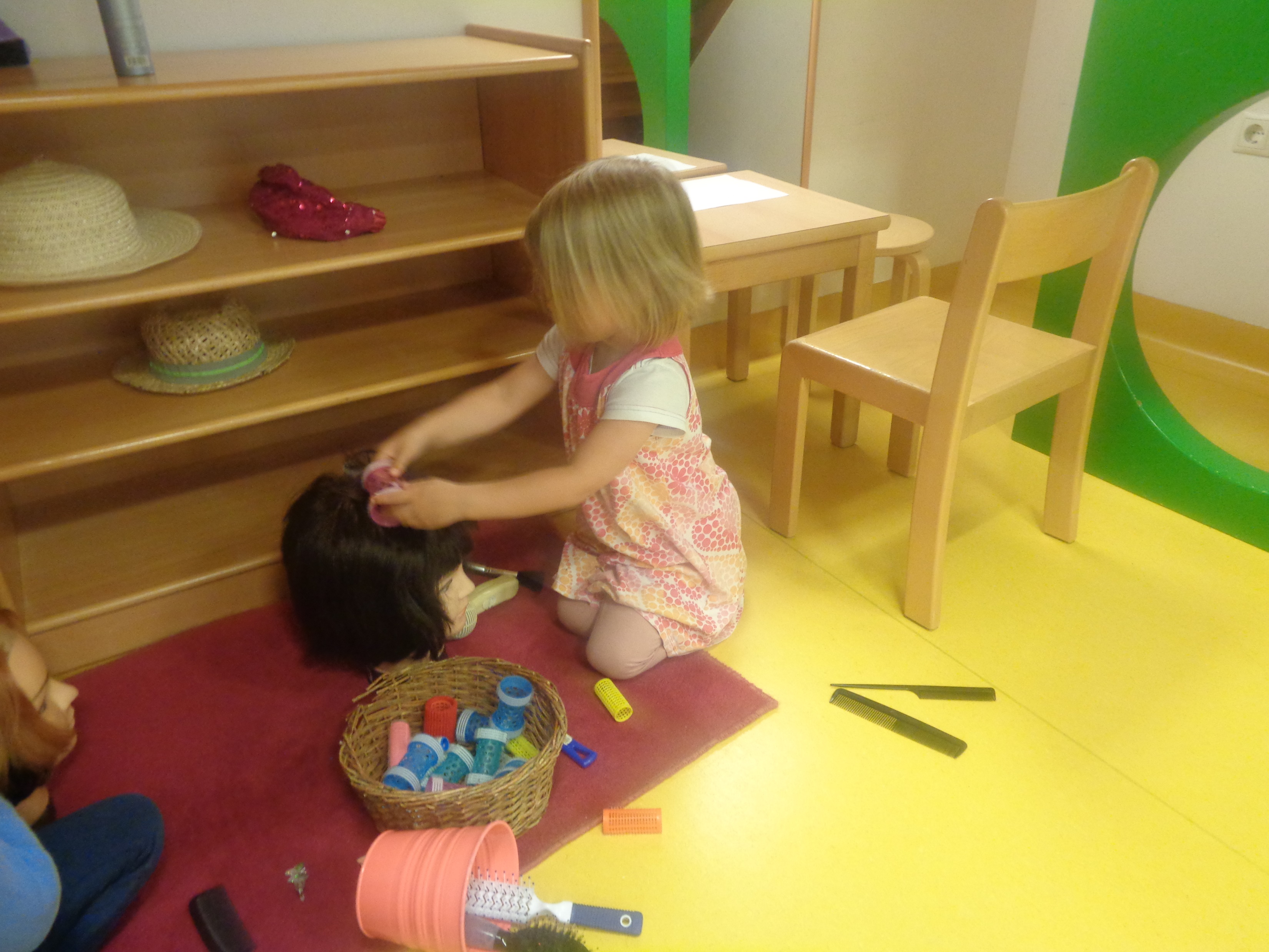 … zu 
dokumentieren
Mittagszeit und Ruhezeit
11.30 Uhr – 14.00 Uhr:
Mittagessen und Ruhezeit der jüngeren Kinder



12.00 Uhr – 14.00 Uhr:
Mittagessen und anschließende Ruhezeit:
Mit Geschichten, Massagen oder ruhigem Freispiel
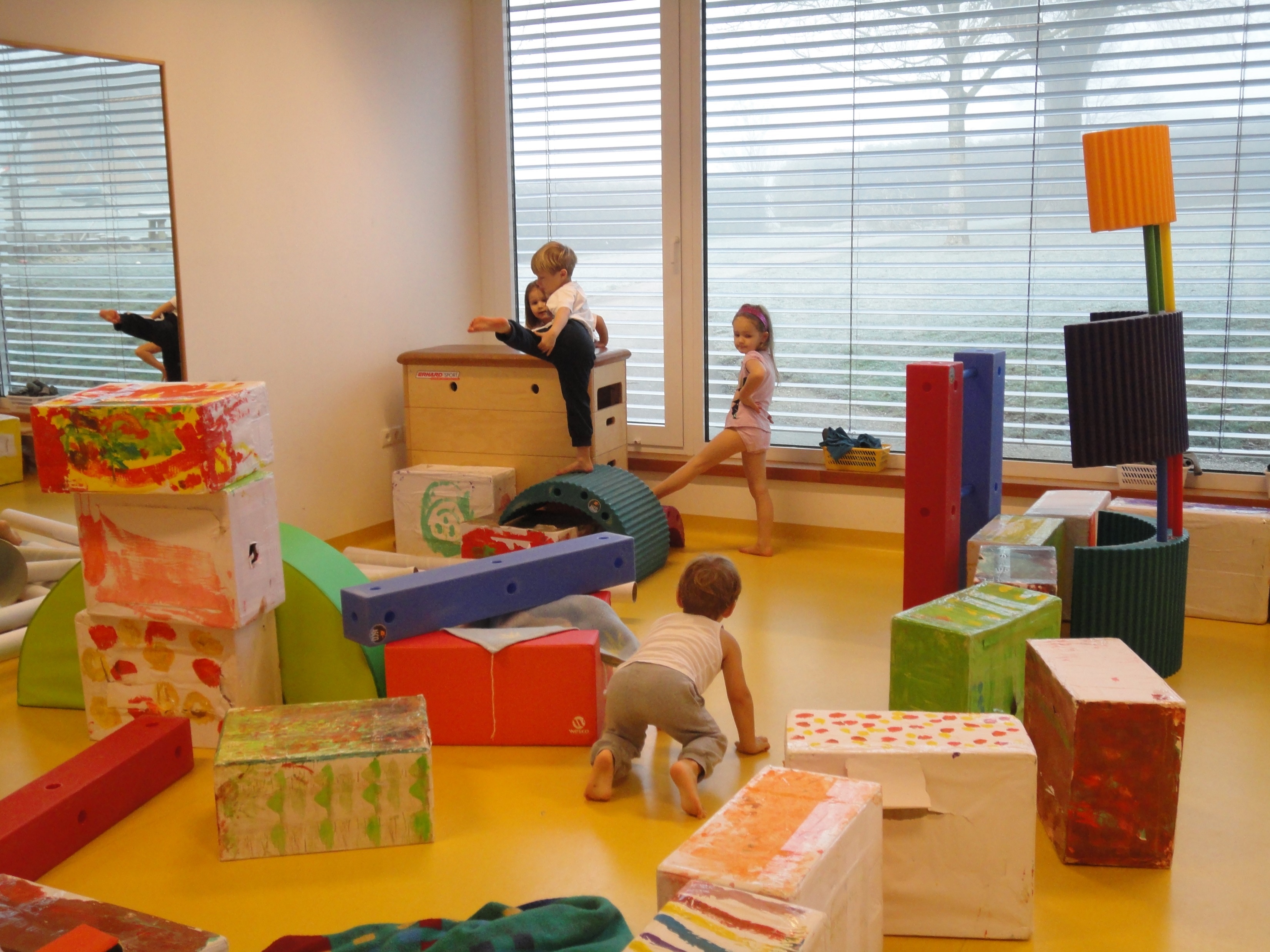 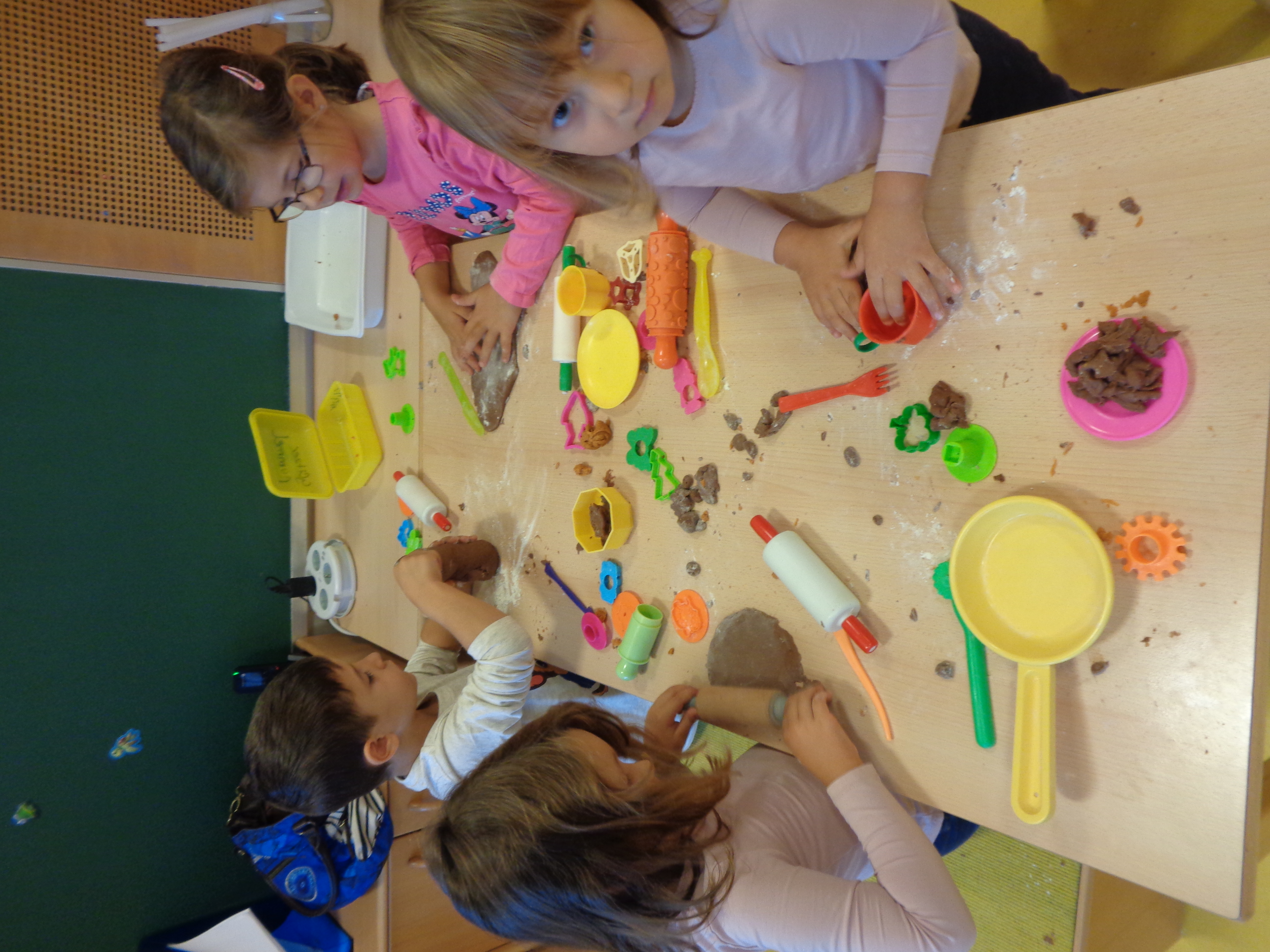 Der Nachmittag
Freispiel, Angebote und Projekte
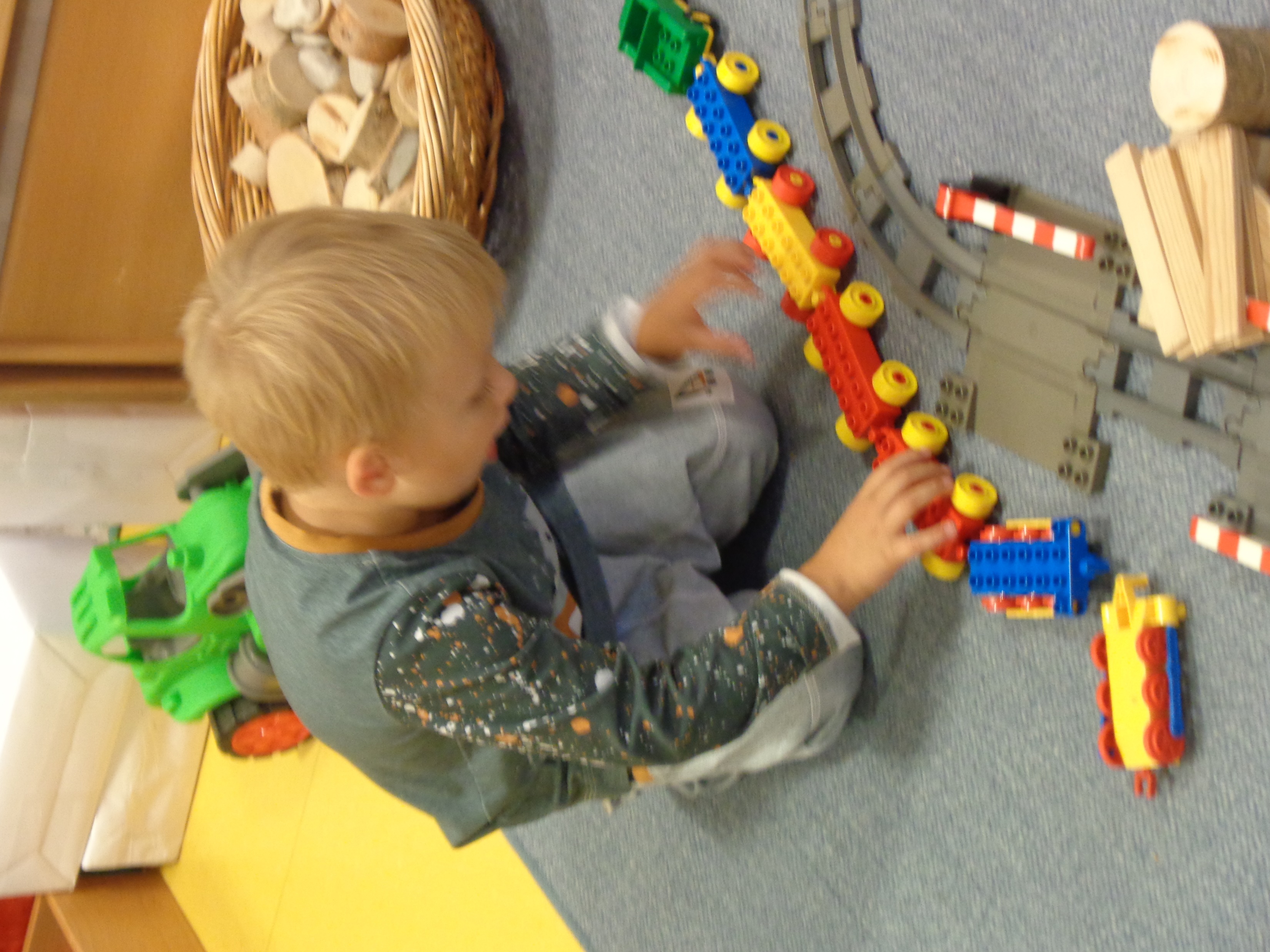 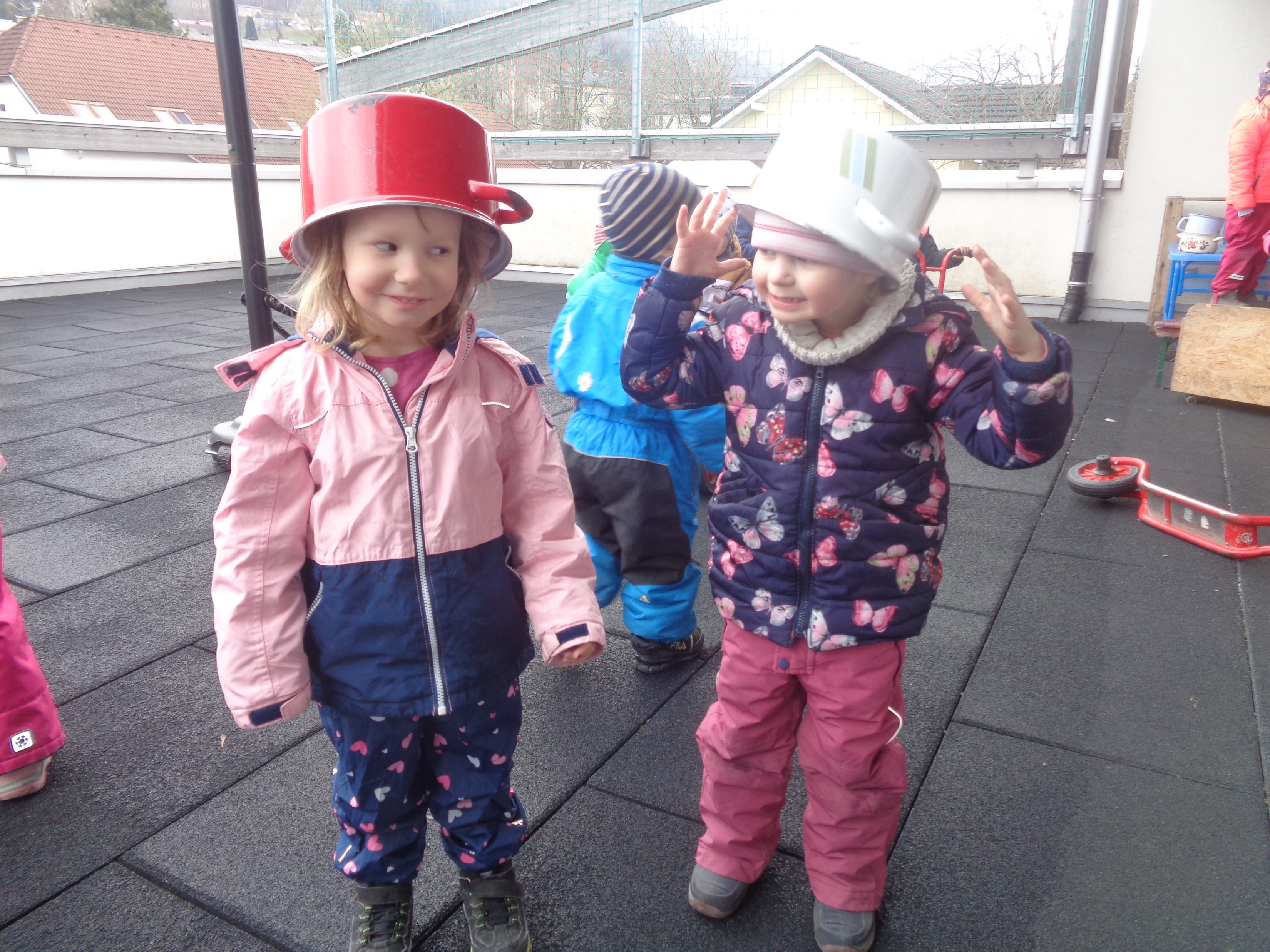 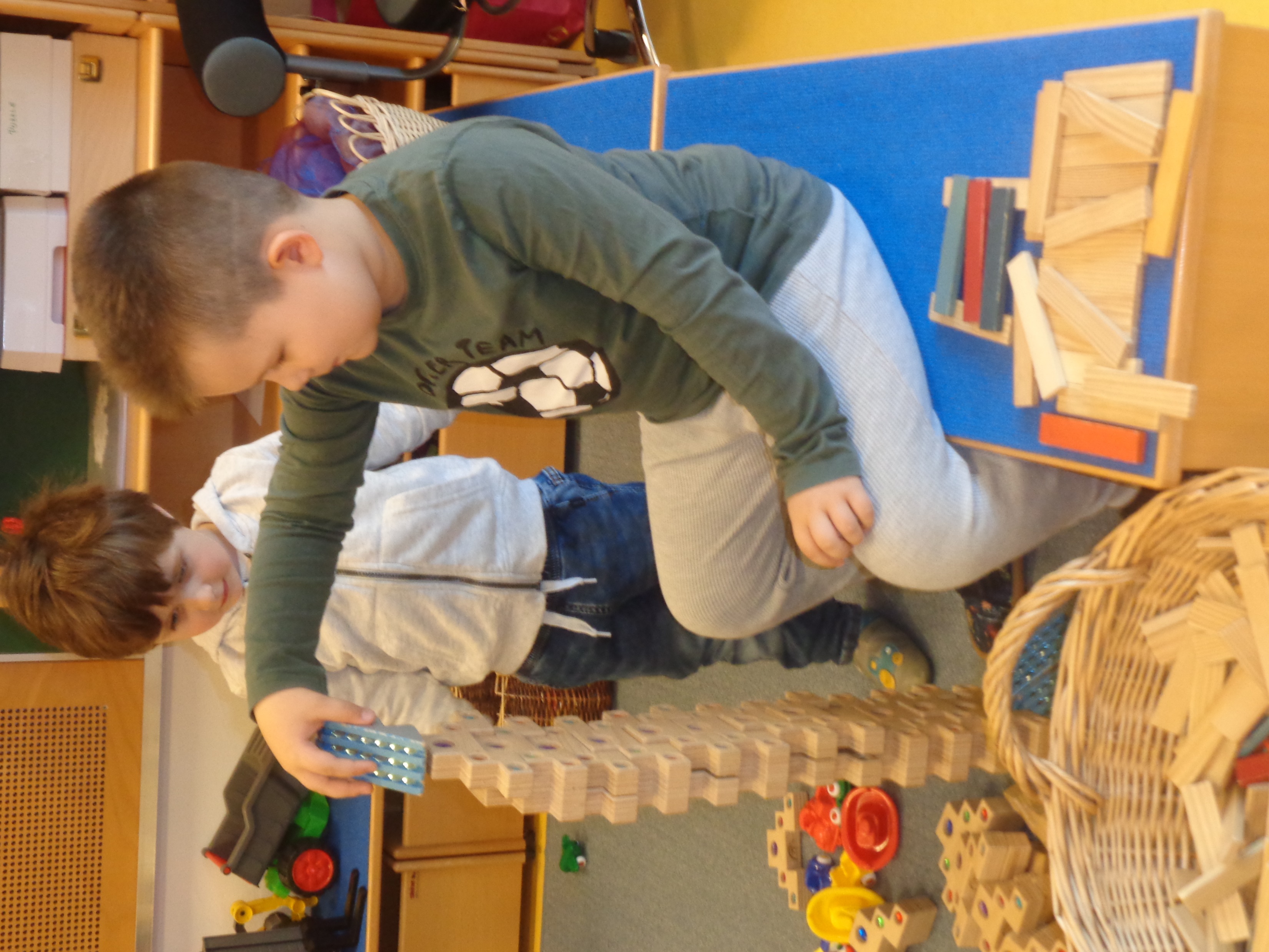 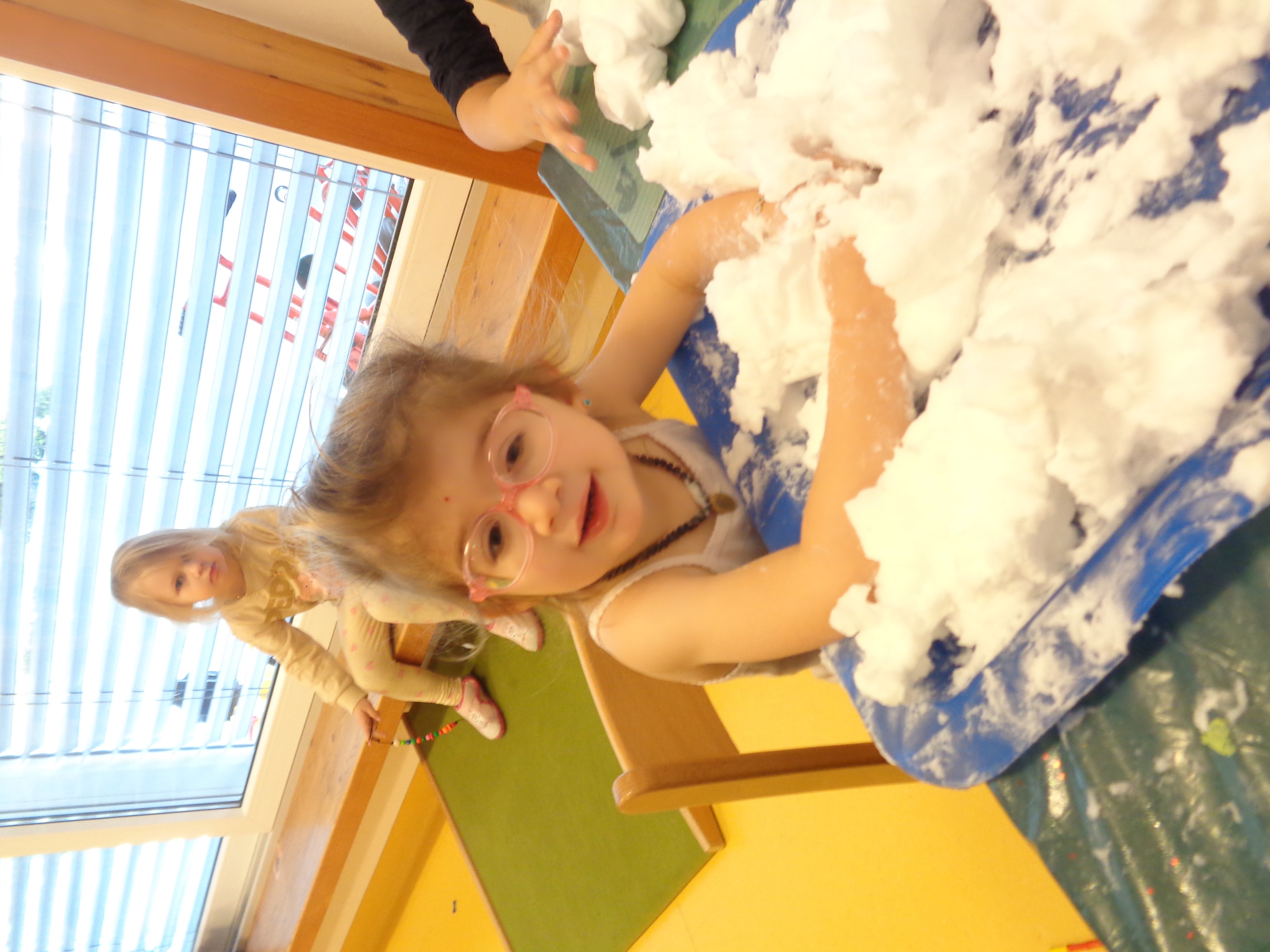 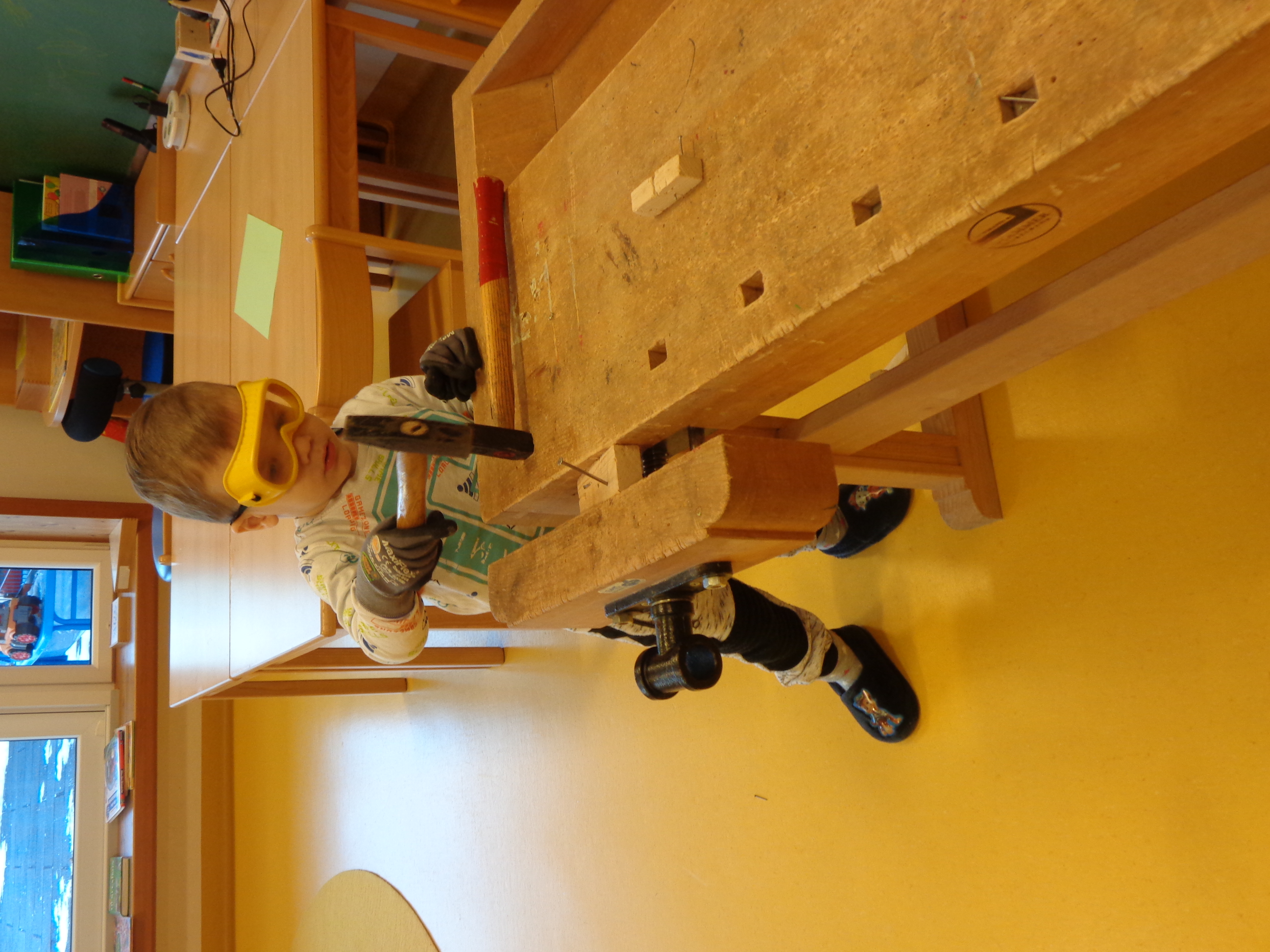 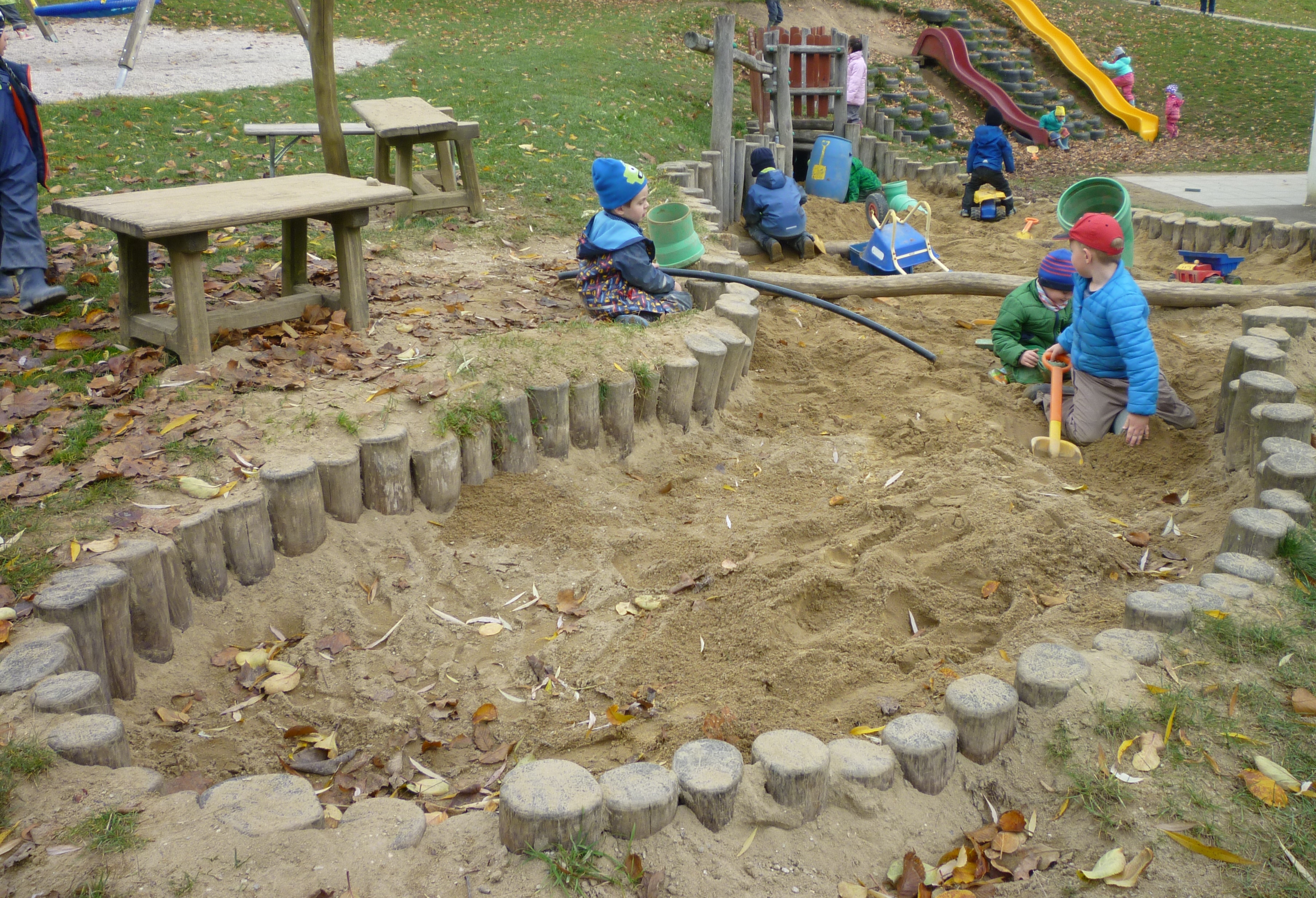 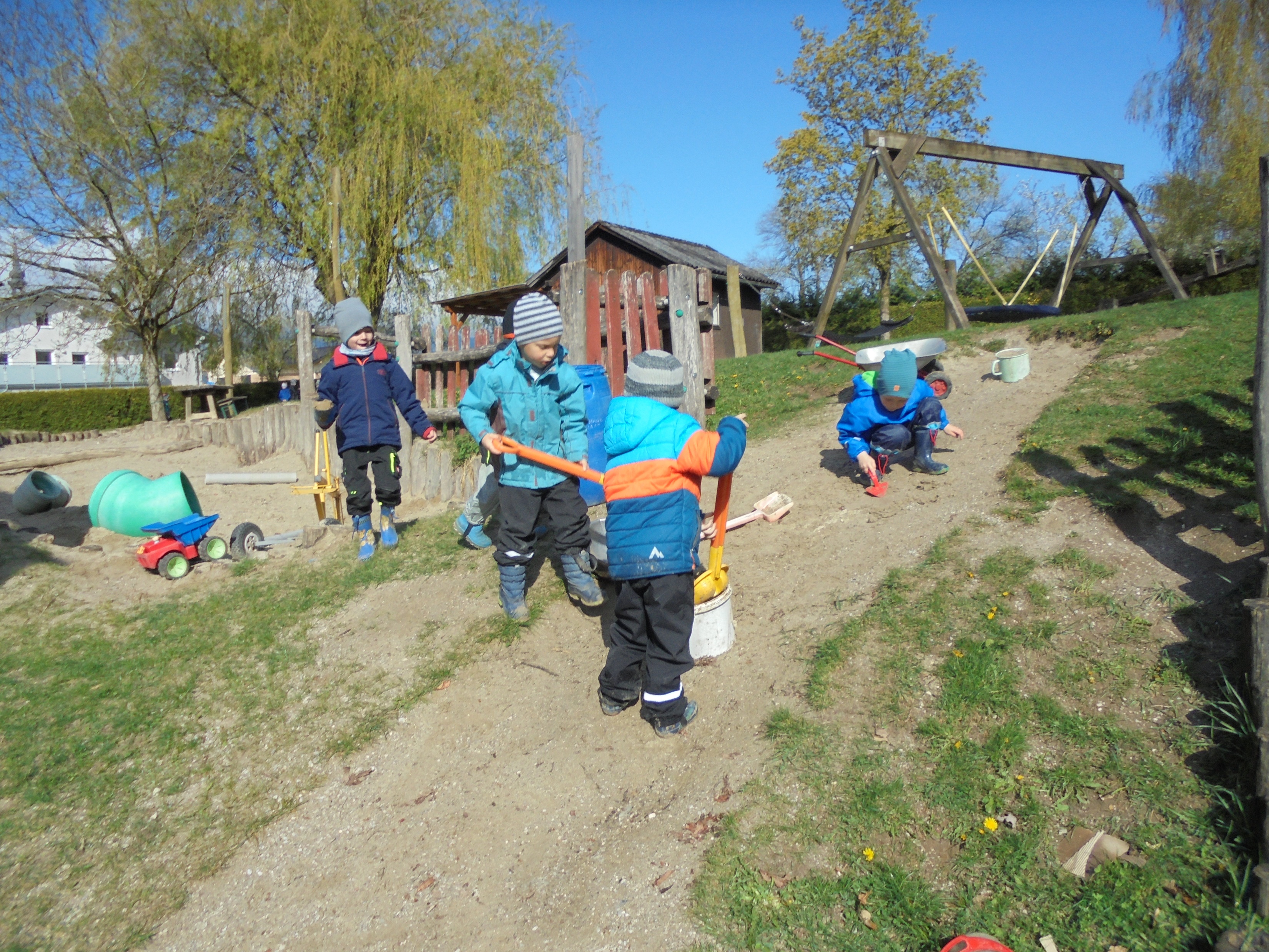 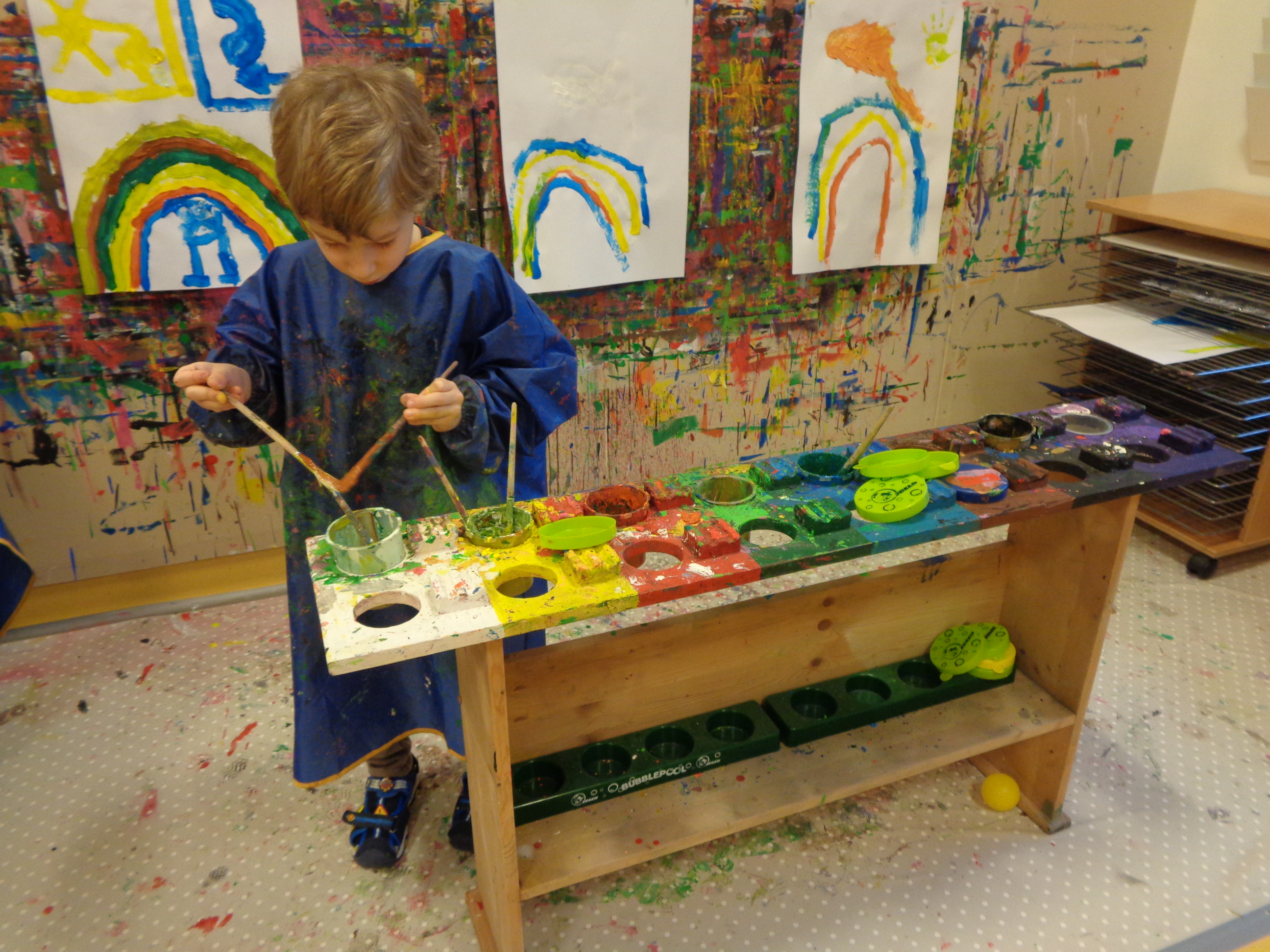 All 'das ist unser Tag im 
Städt. Kindergarten Hellerwiese











Wir freuen uns schon auf Euch!
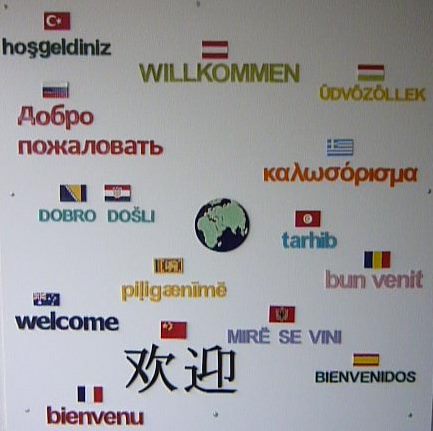